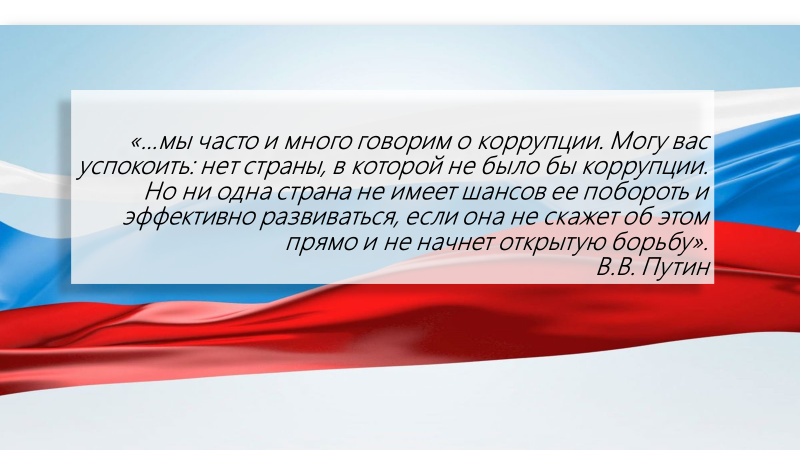 Профилактика коррупции и совершенствование правовой грамотности сотрудников ГАУ РО «Донволонтер».
О чем гласит народная мудрость…
Вспомните, какие пословицы и поговорки отражают коррупционную деятельность в современном обществе?   
«Не подмажешь, не поедешь» – вымогательство, взяточничество.
«Рука руку моет» – групповая запланированная деятельность в подкупе.
«Загребать жар чужими руками» – несознательное соучастие в мошенничестве и аферах.
«Видит око, да зуб не мед» – безрезультативность действий борьбы с коррупцией.
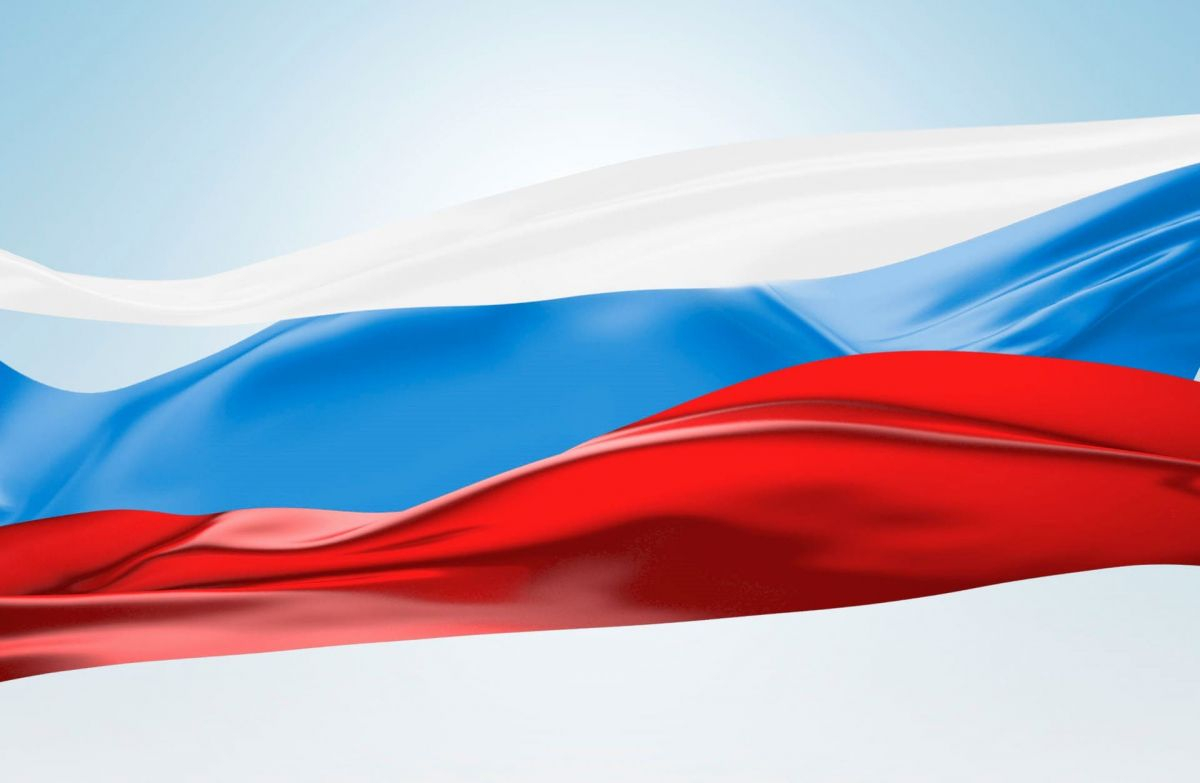 25 декабря 2008 года Президентом РФ Д.А. Медведевым подписан принятый ГосДумой и одобренный Советом Федерации Федеральный закон                                       " О противодействии коррупции" № 273-ФЗ.Федеральный закон конкретизировал понятие коррупции как злоупотребление служебным положением, дачу взятки, получение взятки, злоупотребление полномочиями, коммерческий подкуп либо иное незаконное использование физическим лицом своего должностного положения вопреки законным интересам общества и государства в целях получения выгоды в виде денег, ценностей, иного имущества или услуг имущественного характера, иных имущественных прав для себя и для третьих лиц либо незаконное предоставление такой выгоды указанному лицу другими физическими лицами.Закон определил правовую, организационную основу и основные принципы противодействия коррупции, а также основные направления деятельности государственных органов по повышению эффективности                              противодействия коррупции.
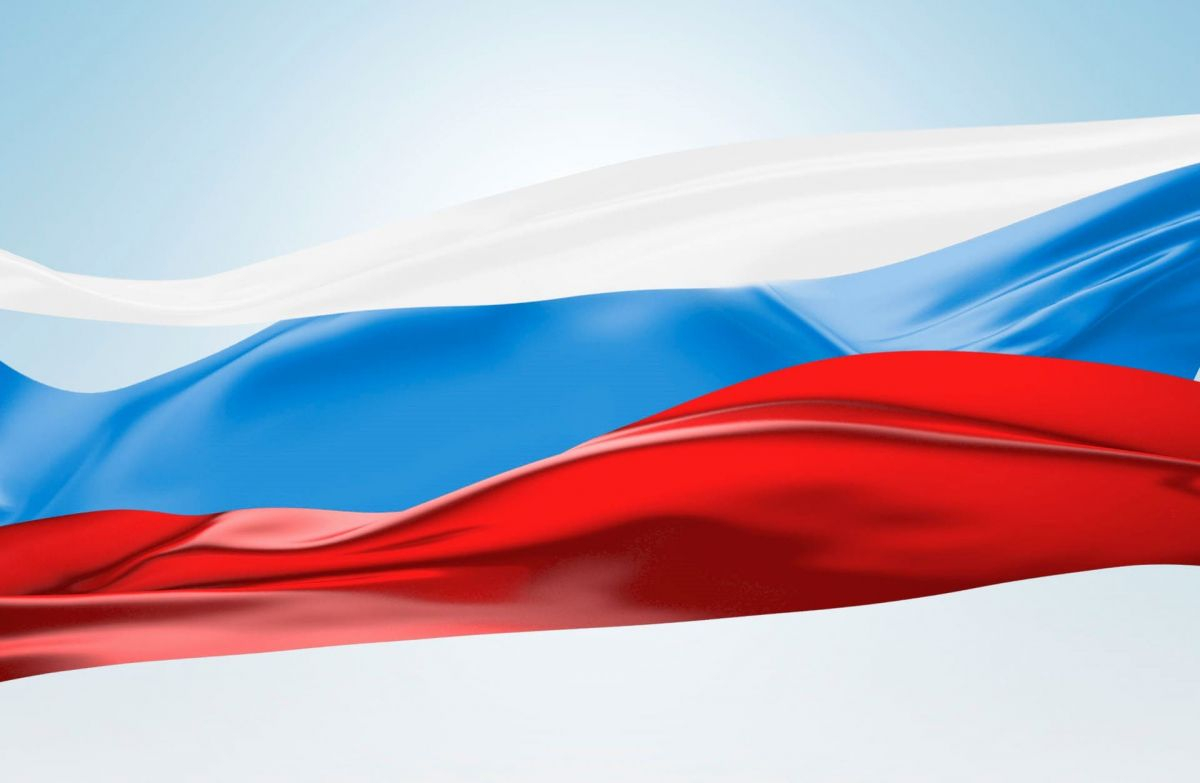 Правительство Ростовской области: телефон «горячей линии»: (863) 240-72-36Следственное управление Следственного комитета Российской Федерации по Ростовской области: телефонная линия "ОСТАНОВИМ КОРРУПЦИЮ" (863) 227-02-32Прокуратура Ростовской области:дежурный прокурор: тел. (863) 262-47-76телефон доверия: тел. (863) 262-47-76электронный адрес: mail_prok@donpac.ruГлавное управление МВД России по Ростовской области:телефон дежурной части ГУМВД: (863) 249-33-44, 249-34-01, 262-54-09 (факс).Консультацию по вопросам противодействия коррупции, записаться на прием к специалисту в дистанционном формате, сообщить о фактах нарушения антикоррупционного законодательства можно по телефону горячей линии комитета по молодежной политике Ростовской области:                         8 (863) 244 23 43, kmpro@donmolodoy.ru
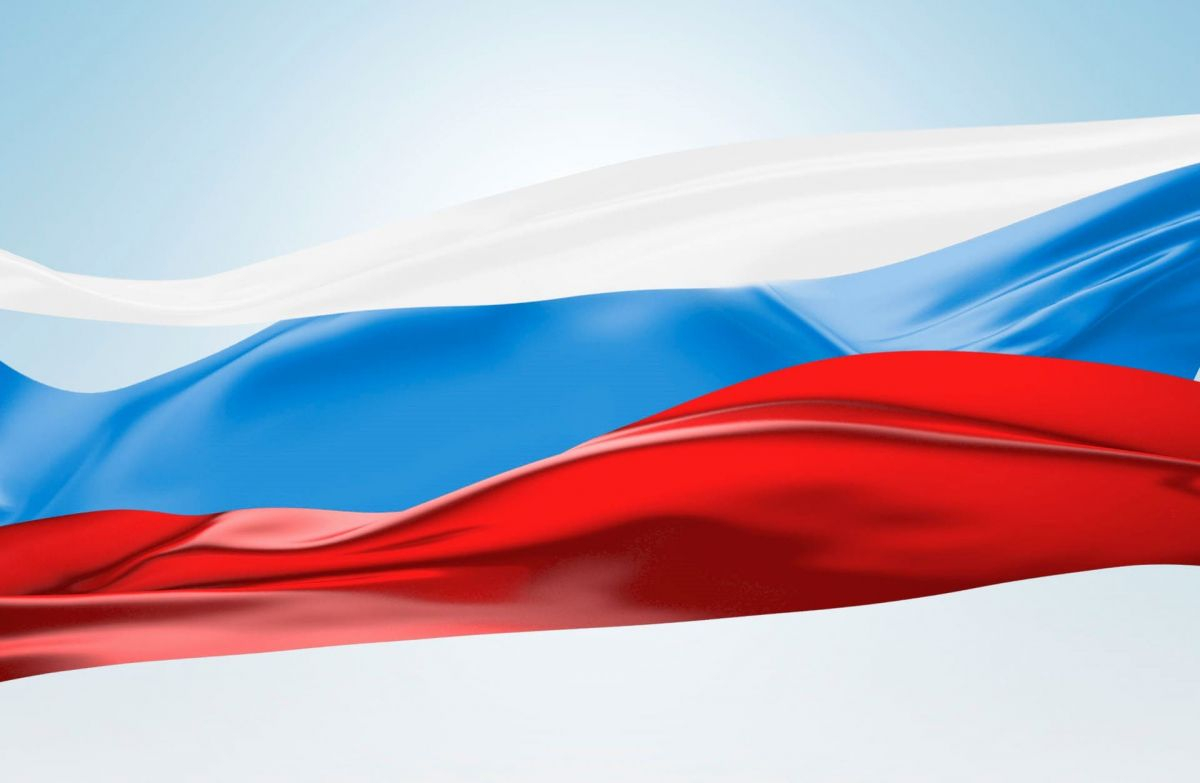 Что такое «коррупция»? Какие ассоциации вызывает у вас это слово?
АМОРАЛЬНОСТЬ
ЛОЖЬ
ОБМАН
ПРЕСТУПЛЕНИЕ
ВОРОВСТВО
ЗЛО
НЕСПРАВЕДЛИВОСТЬ
ВЗЯТКА
КРАЖА
НАРУШЕНИЕ ЗАКОНА
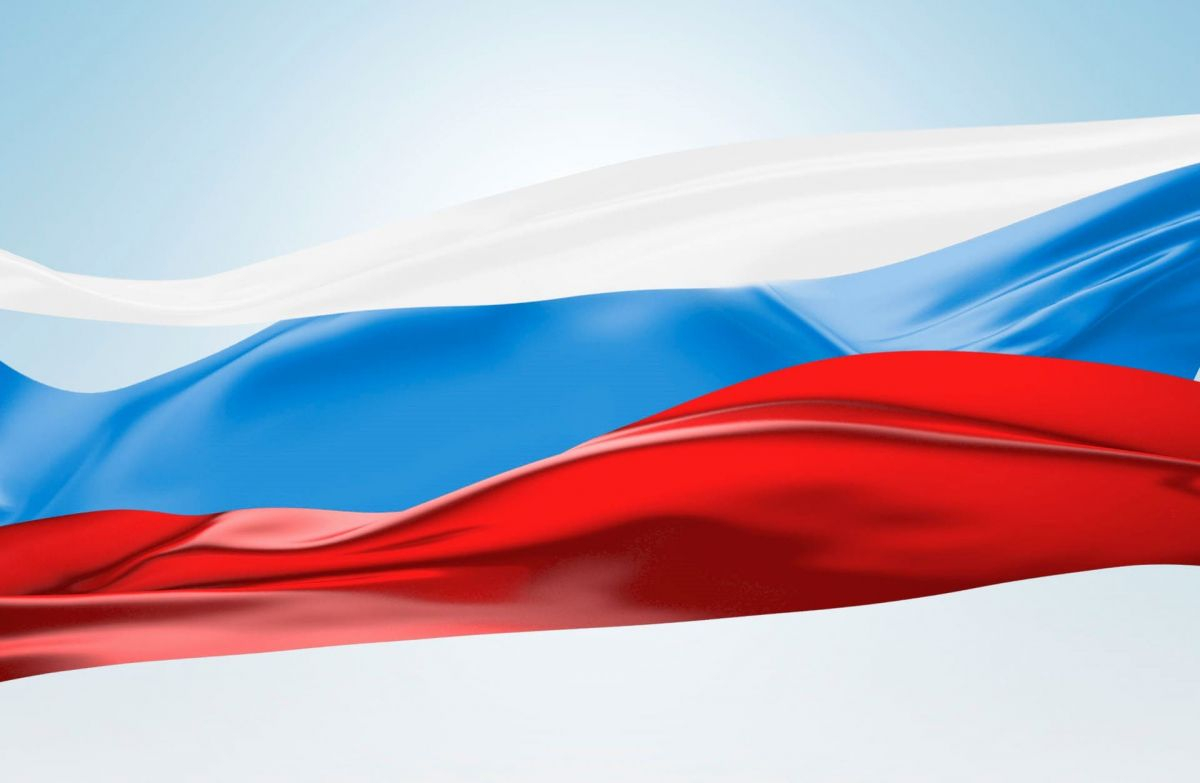 Преступная продажность должностных лиц, использующих свое служебное положение в целях личного обогащения
Подкуп, продажность, взяточничество, практикуемые в буржуазном мире среди должностных лиц, политических деятелей, крупных чиновников. Хотя коррупция рассматривается законодательством многих капиталистических стран как уголовное преступление, на практике она далеко не всегда и не в полной мере наказуется.
В документах ООН коррупция определяется как злоупотребление государственной властью для получения выгоды в личных целях. В учебном пособии ООН «Практические меры борьбы с коррупцией» (1990) к коррупции отнесены: кража, хищение и присвоение государственной собственности должностными лицами; злоупотребление служебным положением для получения неоправданных личных выгод (льгот, преимуществ); конфликт интересов между общественным долгом                 и личной корыстью.
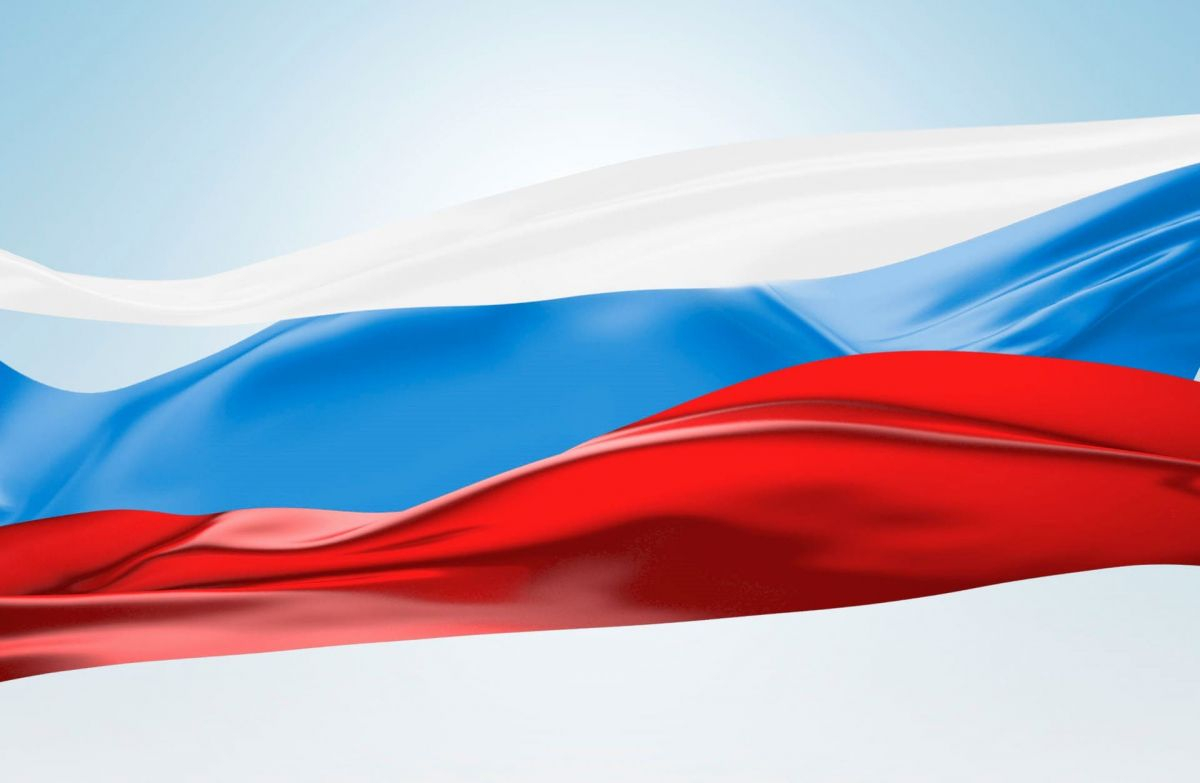 Продажность должностных лиц и общественных деятелей.
«Конвенция Совета Европы об уголовной ответственности за коррупцию» (1998) понимает под коррупцией активный и пассивный подкуп членов национальных и иностранных публичных собраний, судей, должностных лиц международных организаций и членов международных парламентских собраний, злоупотребление влиянием в корыстных целях, подкуп в частном секторе.
В законодательстве РФ можно выделить три вида коррупционных правонарушений: гражданско-правовые, учебно-административные и уголовные. Особую опасность представляют уголовные коррупционные деяния. В УК РФ установлена уголовная ответственность за злоупотребление должностными полномочиями, превышение должностных полномочий, незаконное участие должностных лиц в предпринимательской деятельности, получение и дачу взятки, служебный подлог, присвоение или растрату имущества, вверенного виновному, с использованием служебного положения, а также злоупотребление полномочиями, их превышение и подкуп в коммерческих и иных организациях. В последние годы появились новые формы коррупции: коррупционный лоббизм, фаворитизм, протекционизм, взносы на политические цели, инвестирование «своих» коммерческих структур за счет государственного бюджета и прочее.
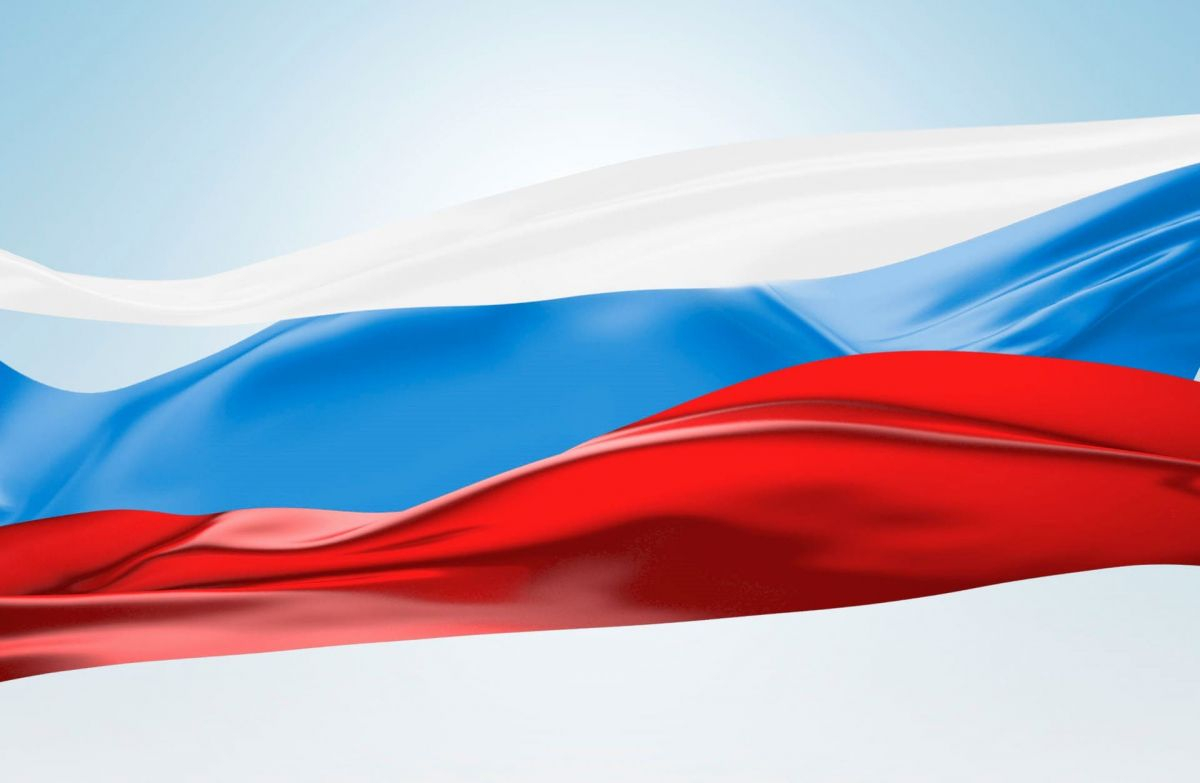 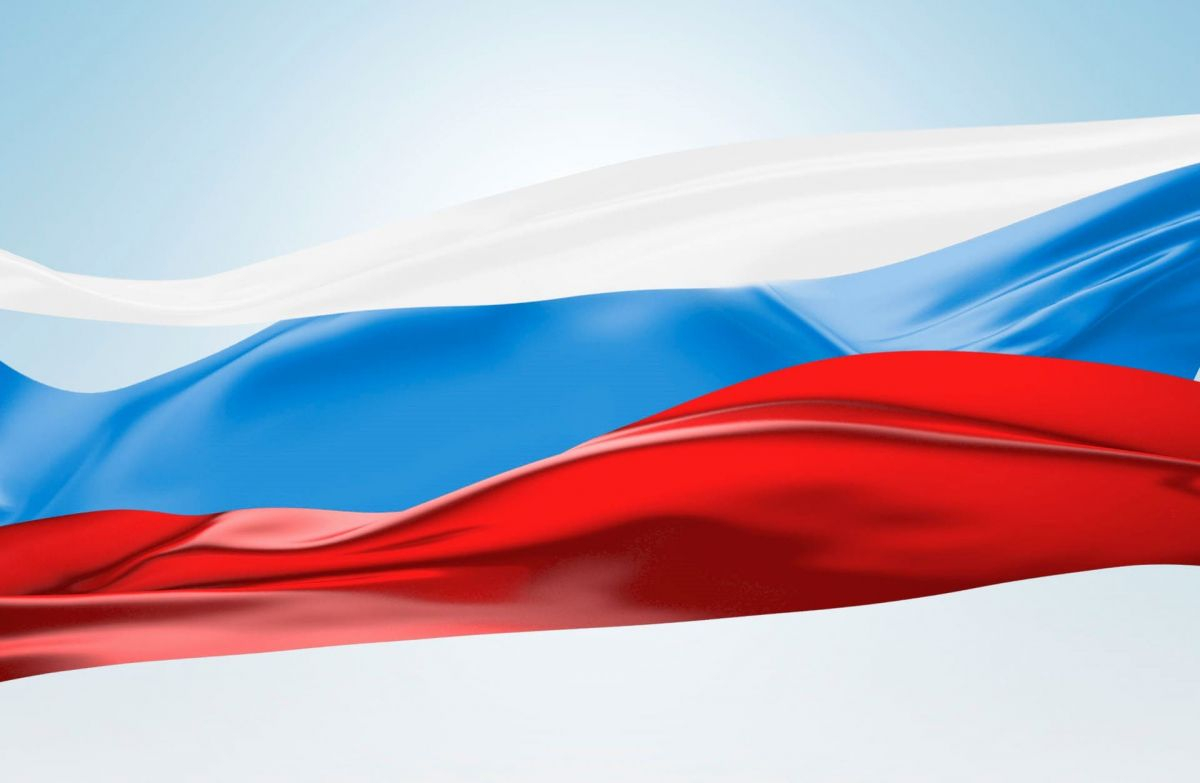 История коррупции в России.
XIII – первое упоминание о мздоимстве (коррупции).
XV век – законодательное ее ограничение при Иване III, он попытался законом ограничить действия любителей «запустить лапу» в государственную казну.
XVI век – вводилась смертная казнь за взятки. Время правления Ивана IV.
XVII век – по Соборному Уложению 1649г. (Алексей Михайлович).                                Наказание за преступление, попадающее под понятие коррупция.
XVIII век – должное внимание борьбе с коррупцией уделял император Петр I.                       Так, после многолетнего следствия был обвинен в противозаконных действиях                     и повешен при всем честном народе сибирский губернатор Гагарин. А потом, через три года, четвертовали за взяточничество обер - фискала Нестерова, человека который изобличил Гагарина. Однако государственные мужи, даже под страхом столь мучительной казни, продолжали использовать свое служебное положение в целях личной наживы. С 1826г. при Николае I коррупция стала механизмом государственного управления. В 1845г было издано «Уложение о наказаниях уголовных и исправительных» где в статье 372 предусматривалось наказание за лихоимство (принятие чиновником подарков, лично или через посредников, без нарушения обязанностей по службе). В статьях 373-376 предусматривалась ответственность за мздоимство, то есть «получение материального подарка для совершения противоправного обязанностям службы деяния».
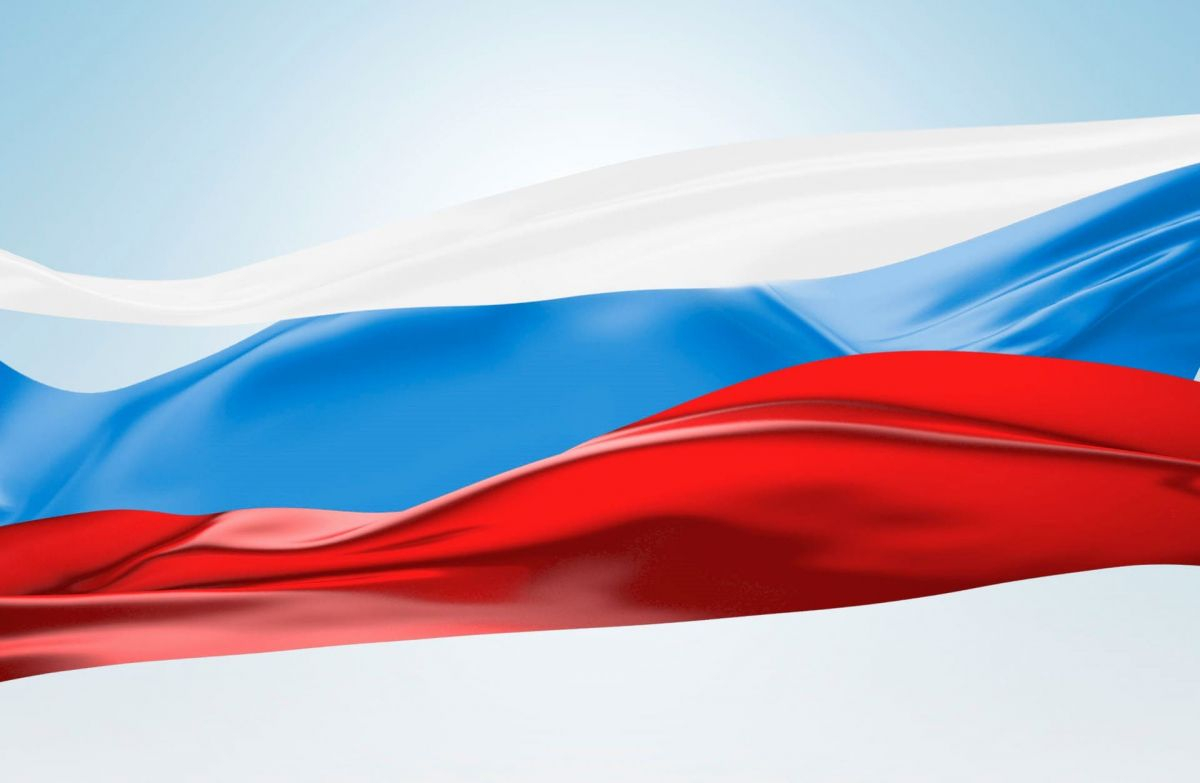 Российское уголовное уложение 1903г (ст.682) предусматривало ответственность служащих, вступающих в запрещённые им по роду службы имущественные сделки. Но это не останавливало. На протяжении всего царствования Романовых коррупция оставалась немалой статьёй доходов мелких и крупных чиновников.
С 1918г. – по декрету о взяточничестве полагалось тюремное заключение на 5 лет                  с конфискацией имущества.
С 1922г. – по Уголовному Кодексу за взяточничество расстрел.
С 1957г. – официально борьба приостановлена, т.к коррупция считалась редким явлением.
С распадом СССР коррупция перекочевала в новый демократический строй.                 Новые власти продолжили борьбу с этим явлением.                                                  Б.Н. Ельциным был подписан 4 апреля 1992г. Указ «О борьбе с коррупцией в системе
государственной службы». 
Это дало толчок для серии Указов по борьбе с коррупцией. Не один из них не дал существенных результатов. Коррупция продолжает процветать. 
Президент В.В. Путин продолжает политику борьбу с коррупцией. 
Так, победима ли коррупция?
Давайте мы попробуем ответить на этот вопрос и выработать свои способы борьбы               с коррупцией.
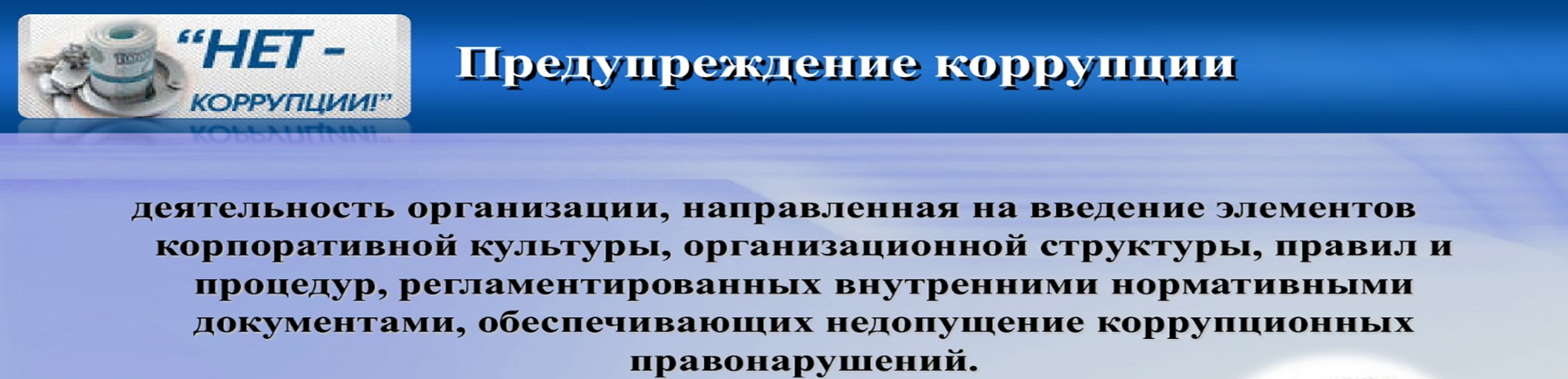 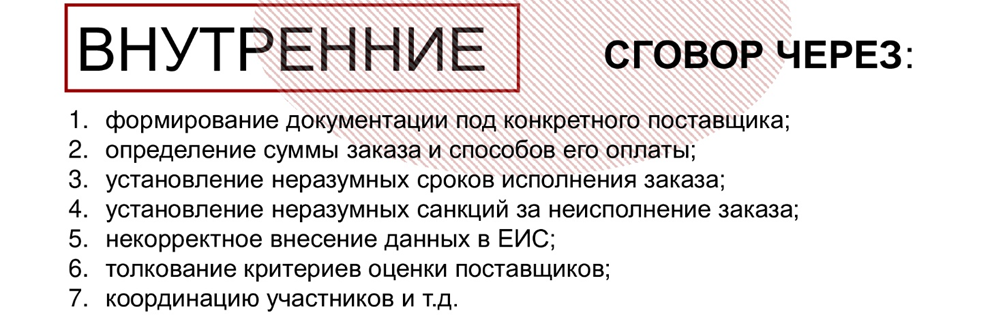 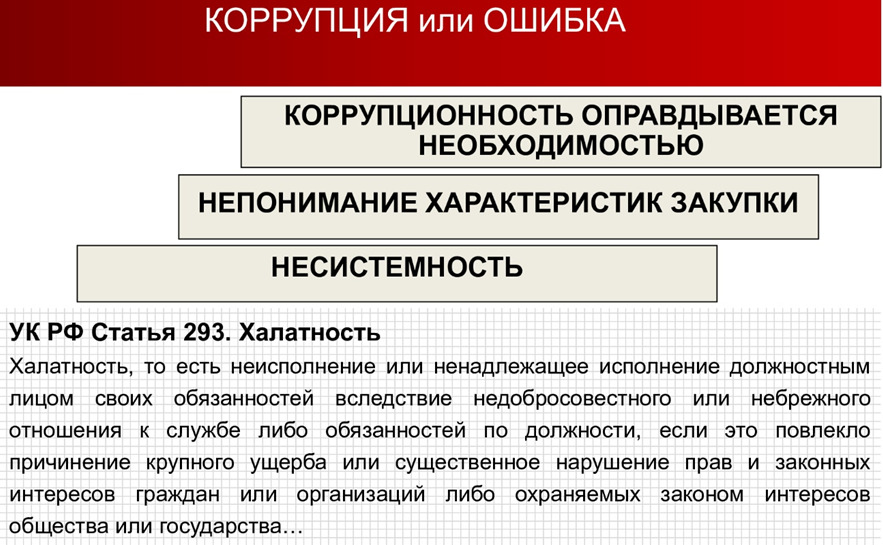 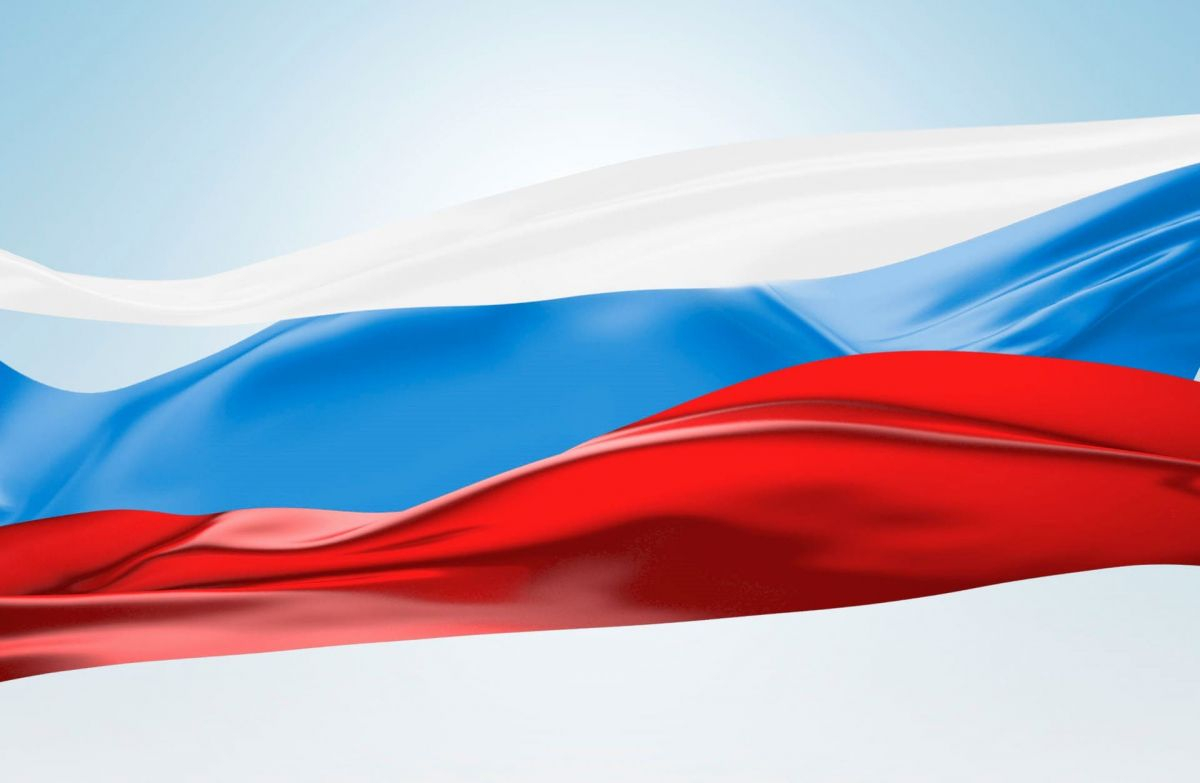 Коррупционные риски при разработке документации о закупках:

     1. Отсутствие в документации необходимых параметров закупки и проектов договоров;
     2. Разработка параметров закупки и технического задания под конкретного исполнителя;
     3. Включение дополнительных условий в техническую документацию, не предусмотренных законодательством;
     4. Некорректность и противоречивость условий определения закупки, условий исполнения договора, условий приемки объекта закупки, гарантийных условий;
     5. Определение круга и места расположения потребителей заказа, объема потребления;
     6. Размещение неполного комплекта документов;
     7. Отсутствие в документации необходимых сведений.
  Коррупционные риски при заключении договора:

     1. Изменение условий договора;
     2. Запрос раннее не запрошенных документов и сведений при заключении договора;
     3. Затягивание (ускорение) заключения договора;
     4. Необоснованный отказ от заключения договора.

Коррупционные риски при приеме заявок о закупке:

Прямые контакты заказчика с лицом, подавшим заявку;
Предоставление заказчиком неполной или разной информации о закупке, подмена разъяснений ссылками на документацию о закупке;
Неоднозначные разъяснения заказчика или изменения в документацию;
Сговор поставщиков с целью влияния на цену путем подачи предложений с завышенной ценой.

    Коррупционные риски при рассмотрении заявок:

     1. Неоднозначное отношение к разным  участникам размещения заказа ( с идентичными условиями предложений от лиц, подавших заявку: одни из них допускаются, другие нет);
     2. Регулярные победы конкретной организации или аффилированных организаций в закупках одного и того же заказчика  в течение длительного времени;
    3. Выполнение для заказчика разнопрофильных работ одной и той же организацией в течение длительного периода времени;
   4. Неприменение штрафных санкций в условиях нарушения договорных обязательств;
   5. Значительные корректировки условий на этапе исполнения договора.

Коррупционные риски при исполнении договора:

     1.Не предоставление информации, необходимых материалов для исполнения заказа со стороны заказчика;
     2.Обременение договора необъявленными дополнительными условиями;
    3. Пересмотр объемов закупок, дополнительные соглашения о пересмотре цен;
    4. Необязательные условия приемки продукции по договору;
    5. Отсрочка (ускорение) приемки  и оплаты по договору;
    6.Отсутствие контроля за исполнением гарантийных обязательств;
    7. Претензии по объемам и срокам гарантий;
    8. Изменение заказчиком условий гарантийного обслуживания;
    9. Игнорирование гарантийного периода.

Коррупционные риски при приеме заявок о закупке:

Частые и длительные приватные переговоры с потенциальными поставщиками;
Неожиданный интерес к деятельности должностного лица, ответственного за размещение закупок со стороны других сотрудников или подразделений, в чью компетенцию не входят вопросы размещения заказа;
Неожиданная смена точки зрения на рассматриваемые вопросы;
Необъяснимо дорогостоящий досуг;
Необоснованное резкое изменение материального благосостояния ответственных должностных лиц;
Откат от очередного отпуска, присутствие на работе при болезнях в период проведения крупных закупок.
Алгоритм действий, обязанность работников                                    ГАУ РО «Донволонтер» в связи с предупреждением                             и противодействием коррупции:
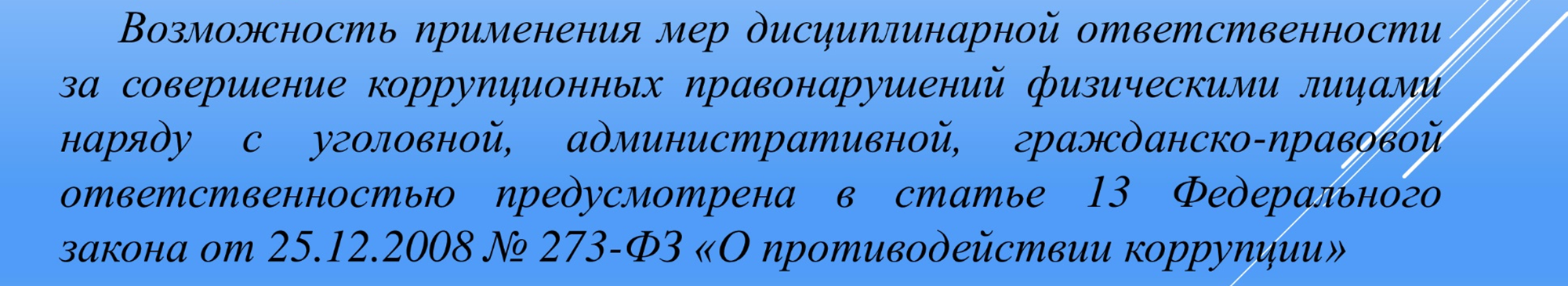 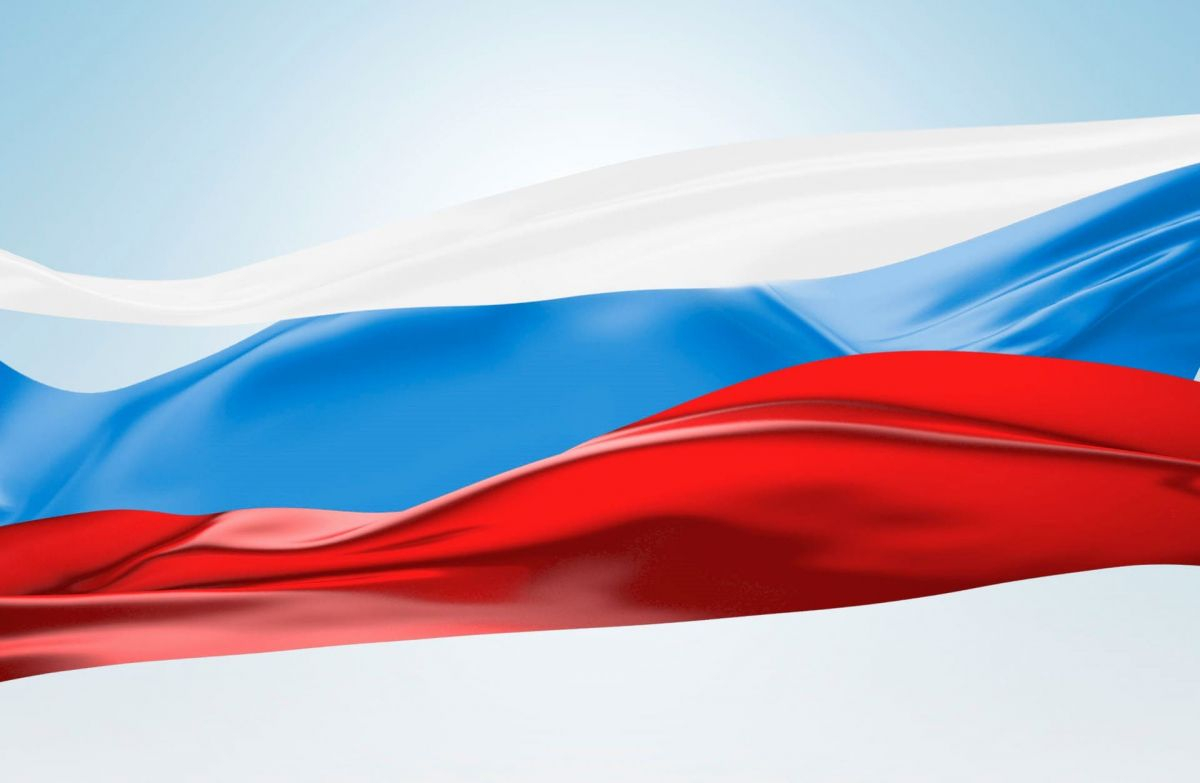 В учреждении утверждены следующие локальные нормативные акты ГАУ РО «Донволонтер» по предупреждению коррупции:
     1. Антикоррупционная политика ГАУ РО «Донволонтер» (приказ от 01.07.2019 № 94).
     2. Кодекс профессиональной этики и служебного поведения сотрудников ГАУ РО «Донволонтер» (приказ                от 01.07.2019 № 94).
     3. Положение конфликте интересов ГАУ РО «Донволонтер» (приказ от 01.07.2019 № 94).
     4. Утверждено положение о комиссии по противодействию коррупции в ГАУ РО «Донволонтер» (приказ                  от 16.07.2019 № 99).
     5. Создана комиссия по противодействию коррупции, определено и назначено должностное лицо, ответственное за профилактику коррупционных и иных правонарушений (приказ от 26.01.2021 № 12-лс).
    6. Порядок уведомления работодателя о фактах обращения в целях склонения к совершению коррупционных правонарушений сотрудников ГАУ РО «Донволонтер» (приказ от 16.07.2019 № 99).
     7. Положение о сообщении сотрудниками учреждения о получении подарка в связи с протокольными мероприятиями, служебными командировками и другими официальными мероприятиями (приказ                             от 16.07.2019 № 99/2).
    8.  Перечень должностей, замещение которых связано с коррупционными рисками (приказ от 16.07.2019                   № 99/1).
    9. В должностных инструкциях работников закреплены специальные обязанности в связи                                             с предупреждением и противодействием коррупции (приказ от 30.12.2020 № 94).
    10. План мероприятий по противодействию коррупции в ГАУ РО «Донволонтер» на 2021 - 2022 годы.
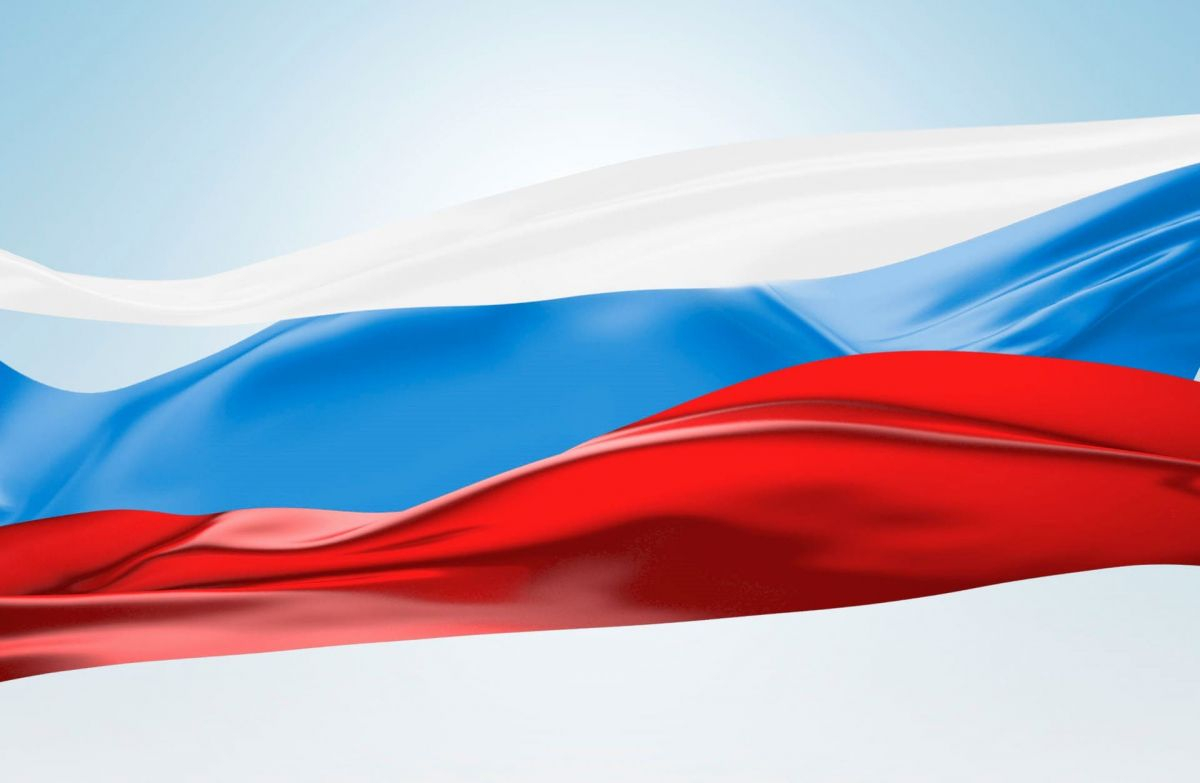 Перечень основных нормативных правовых актов по вопросам противодействия коррупции:

•	Конституция Российской Федерации

•	Федеральный закон от 25 декабря 2008 г. № 273-ФЗ «О противодействии коррупции»

•	Указ Президента Российской Федерации от 21 июля 2010 г. № 925 «О мерах по реализации отдельных положений Федерального закона «О противодействии коррупции»

• Областной закон Ростовской области от 12 мая 2009 г. N 218-ЗС «О противодействии коррупции в Ростовской области» (с изменениями и дополнениями)
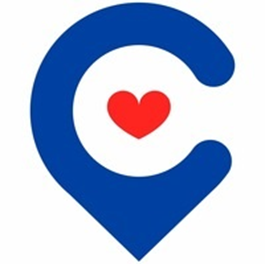 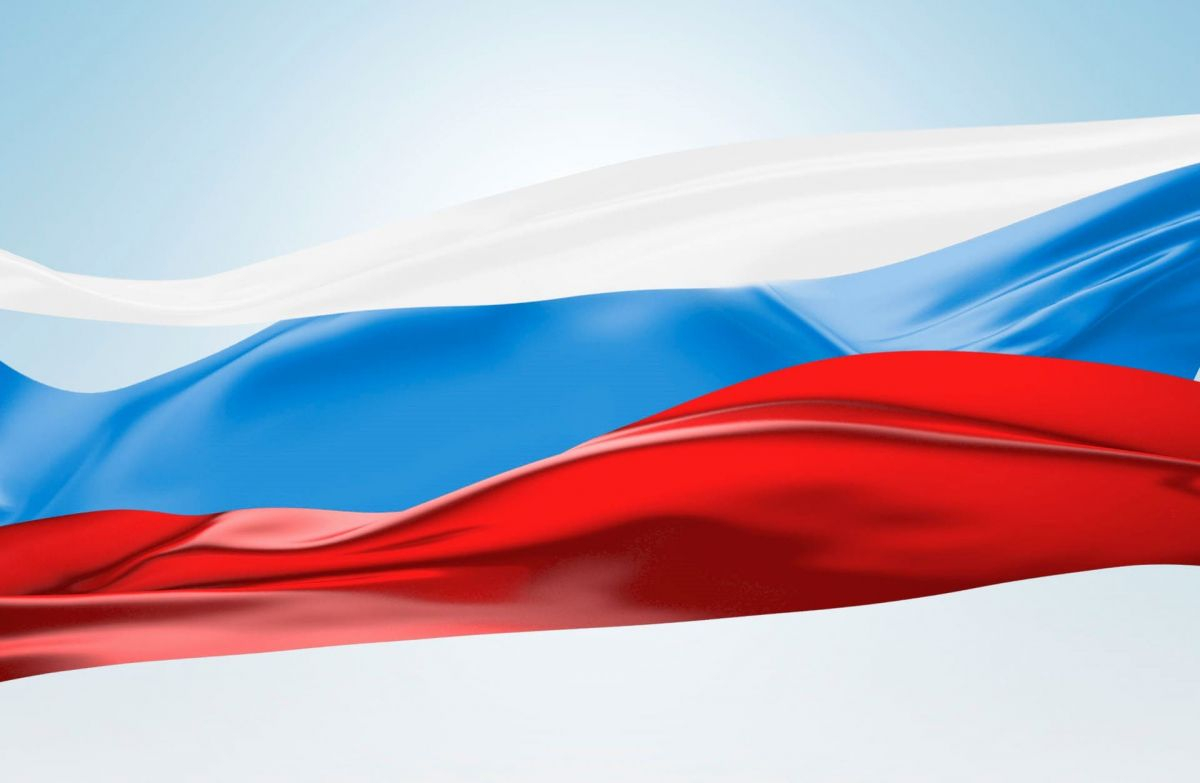 Антикоррупционная политика государственного автономного учреждения Ростовской области «Донской волонтерский центр»
1. Цели и задачи внедрения антикоррупционной политики
 	1.1. Антикоррупционная политика разработана в соответствии с положениями Федерального закона от 25 декабря 2008 г. № 273-ФЗ «О противодействии коррупции» и методических рекомендаций по разработке и принятию организациями мер по предупреждению и противодействию коррупции, утвержденных Министерством труда и социальной защиты Российской Федерации  08 ноября 2013 г.
1.2. Настоящая антикоррупционная политика является внутренним документом государственного автономного учреждения Ростовской области «Донской волонтерский центр» (далее - учреждение), направленным на профилактику и пресечение коррупционных правонарушений в деятельности учреждения.
1.3. Основными целями внедрения в учреждении антикоррупционной политики являются:
- минимизация риска вовлечения учреждения, ее руководства и сотрудников в коррупционную деятельность;
- формирование у сотрудников учреждении независимо от занимаемой должности, контрагентов и иных лиц единообразного понимания политики учреждения о неприятии коррупции в любых формах и проявлениях;
- обобщение и разъяснение основных требований законодательства РФ в области противодействия коррупции, применяемых в учреждении.
1.4. Антикоррупционные меры учреждения:
- закрепление основных принципов антикоррупционной деятельности учреждения;
- предупреждение коррупции, выявление и последующему устранению причин коррупции (профилактика коррупции);
- установление перечня реализуемых учреждением антикоррупционных мероприятий, стандартов и процедур и порядка их выполнения (применения);
- выявление, предупреждение, пресечение, раскрытие и расследование коррупционных правонарушений (борьба с коррупцией);
 - закрепление ответственности сотрудников учреждения за несоблюдение требований Антикоррупционной политики.
- минимизацию и (или) ликвидацию последствий коррупционных правонарушений
1.5. Все сотрудники учреждения должны руководствоваться настоящей антикоррупционной политикой и неукоснительно соблюдать ее принципы  и требования.
2. Основные понятия
             Антикоррупционная политика – деятельность учреждения, направленная на создание эффективной системы противодействия коррупции
Коррупция - злоупотребление служебным положением, дача взятки, получение взятки, злоупотребление полномочиями, коммерческий подкуп либо иное незаконное использование физическим лицом своего должностного положения вопреки законным интересам общества и государства в целях получения выгоды в виде денег, ценностей, иного имущества или услуг имущественного характера, иных имущественных прав для себя или для третьих лиц либо незаконное предоставление такой выгоды указанному лицу другими физическими лицами. Коррупцией также является совершение перечисленных деяний от имени или в интересах юридического лица (пункт 1 статьи 1 Федерального закона от 25 декабря 2008 г. № 273-ФЗ «О противодействии коррупции»).
Противодействие коррупции - деятельность федеральных органов государственной власти, органов государственной власти субъектов Российской Федерации, органов местного самоуправления, институтов гражданского общества, организаций и физических лиц в пределах их полномочий (пункт 2 статьи 1 Федерального закона от 25 декабря 2008 г. № 273-ФЗ «О противодействии коррупции»):
а) по предупреждению коррупции, в том числе по выявлению и последующему устранению причин коррупции (профилактика коррупции);
б) по выявлению, предупреждению, пресечению, раскрытию и расследованию коррупционных правонарушений (борьба с коррупцией);
в) по минимизации и (или) ликвидации последствий коррупционных правонарушений.
Контрагент - любое российское или иностранное юридическое или физическое лицо, с которым учреждение вступает в договорные отношения, за исключением трудовых отношений.
Взятка - получение должностным лицом, иностранным должностным лицом либо должностным лицом публичной международной организации лично или через посредника денег, ценных бумаг, иного имущества либо в виде незаконных оказания ему услуг имущественного характера, предоставления иных имущественных прав за совершение действий (бездействие) в пользу взяткодателя или представляемых им лиц, если такие действия (бездействие) входят в служебные полномочия должностного лица либо если оно в силу должностного положения может способствовать таким действиям (бездействию), а равно за общее покровительство или попустительство по службе.
Коммерческий подкуп - незаконные передача лицу, выполняющему управленческие функции в коммерческой или иной организации, денег, ценных бумаг, иного имущества, оказание ему услуг имущественного характера, предоставление иных имущественных прав за совершение действий (бездействие) в интересах дающего в связи с занимаемым этим лицом служебным положением (часть 1 статьи 204 Уголовного кодекса Российской Федерации).
Конфликт интересов - ситуация, при которой личная заинтересованность (прямая или косвенная) сотрудника влияет или может повлиять на надлежащее исполнение им должностных (трудовых) обязанностей и при которой возникает или может возникнуть противоречие между личной заинтересованностью сотрудника и правами и законными интересами учреждения, способное привести к причинению вреда правам и законным интересам, имуществу и (или) деловой репутации учреждения, сотрудником которой он является.
Личная заинтересованность сотрудника - заинтересованность сотрудника, связанная с возможностью получения сотрудником при исполнении должностных обязанностей доходов в виде денег, ценностей, иного имущества или услуг имущественного характера, иных имущественных прав для себя или для третьих лиц.
 
3. Область применения политики и круг лиц, попадающих под ее действие
 	3.1. Основным кругом лиц, попадающих под действие антикоррупционной политики, являются сотрудники учреждения, находящиеся с ней в трудовых отношениях, вне зависимости от занимаемой должности и выполняемых функций.
3.2. Положения настоящей антикоррупционной политики могут распространяться на иных физических и (или) юридических лиц, с которыми учреждения вступает в договорные отношения, в случае если это закреплено в договорах, заключаемых учреждением с такими лицами. 
4. Обязанности сотрудников и учреждения, связанные с предупреждением и противодействием коррупции
 	4.1. Все сотрудники вне зависимости от должности и стажа работы в учреждении в связи с исполнением своих должностных обязанностей должны:
- руководствоваться положениями настоящей антикоррупционной политики и неукоснительно соблюдать ее принципы и требования;
- воздерживаться от совершения и (или) участия в совершении коррупционных правонарушений в интересах или от имени учреждения;
- воздерживаться от поведения, которое может быть истолковано окружающими как готовность совершить или участвовать в совершении коррупционного правонарушения в интересах или от имени учреждения;
- незамедлительно информировать непосредственного руководителя/лицо, ответственное за реализацию антикоррупционной политики/руководство учреждения и о случаях склонения сотрудника к совершению коррупционных правонарушений;
- незамедлительно информировать непосредственного начальника/лицо, ответственное за реализацию антикоррупционной политики/руководство учреждения о ставшей известной сотруднику информации о случаях совершения коррупционных правонарушений другими сотрудниками, контрагентами учреждения или иными лицами;
- сообщить непосредственному начальнику или иному ответственному лицу о возможности возникновения либо возникшем у сотрудника конфликте интересов.
5. Выявление и урегулирование конфликта интересов
5.1. Своевременное выявление конфликта интересов в деятельности сотрудников учреждения является одним из ключевых элементов предотвращения коррупционных правонарушений 
6. Оценка коррупционных рисков
 	6.1. Целью оценки коррупционных рисков является определение конкретных процессов и деловых операций в деятельности учреждения, при реализации которых наиболее высока вероятность совершения сотрудниками учреждения коррупционных правонарушений как в целях получения личной выгоды, так и в целях получения выгоды учреждения.
6.2. Оценка коррупционных рисков является важнейшим элементом антикоррупционной политики. Она позволяет обеспечить соответствие реализуемых антикоррупционных мероприятий специфике деятельности учреждения и рационально использовать ресурсы, направляемые на проведение работы по профилактике коррупции.
6.3. Оценка коррупционных рисков проводится в учреждении на регулярной основе.
6.4. Порядок проведения оценки коррупционных рисков:
- сформировать перечень должностей, связанных с высоким коррупционным риском. В отношении сотрудников, замещающих такие должности, могут быть установлены специальные антикоррупционные процедуры и требования, например, регулярное заполнение декларации о конфликте интересов;
- разработать комплекс мер по устранению или минимизации коррупционных рисков; 
- введение или расширение процессуальных форм внешнего взаимодействия сотрудников учреждения (с представителями контрагентов, органов государственной власти и др.), например, использование информационных технологий в качестве приоритетного направления для осуществления такого взаимодействия;
- установление дополнительных форм отчетности сотрудников о результатах принятых решений;
- введение ограничений, затрудняющих осуществление коррупционных платежей и т.д. 
7. Консультирование и обучение сотрудников учреждения
7.1. При организации обучения сотрудников по вопросам профилактики и противодействия коррупции необходимо учитывать цели и задачи обучения, категорию обучаемых, вид обучения в зависимости от времени его проведения.
7.2. Цели и задачи обучения определяют тематику и форму занятий. Обучение может, в частности, проводиться по следующей тематике:
- коррупция в государственном и частном секторах экономики (теоретическая);
- юридическая ответственность за совершение коррупционных правонарушений;
- ознакомление с требованиями законодательства и внутренними документами учреждения по вопросам противодействия коррупции и порядком их применения в деятельности учреждения;
- выявление и разрешение конфликта интересов при выполнении трудовых обязанностей;
- поведение в ситуациях коррупционного риска, в частности, в случаях вымогательства взятки со стороны должностных лиц государственных и муниципальных, иных организаций;
- взаимодействие с правоохранительными органами по вопросам профилактики и противодействия коррупции.
7.3. В зависимости от времени проведения можно выделить следующие виды обучения:
- обучение по вопросам профилактики и противодействия коррупции непосредственно после приема на работу;
- обучение при назначении сотрудника на иную, более высокую должность, предполагающую исполнение обязанностей, связанных с предупреждением и противодействием коррупции;
- периодическое обучение сотрудников учреждения с целью поддержания их знаний и навыков в сфере противодействия коррупции на должном уровне;
- дополнительное обучение в случае выявления провалов в реализации антикоррупционной политики, одной из причин которых является недостаточность знаний и навыков сотрудников в сфере противодействия коррупции.
7.4. Консультирование по вопросам противодействия коррупции осуществляется в индивидуальном порядке. В этом случае в учреждении определяются лица, ответственные за проведение такого консультирования. Консультирование по частным вопросам противодействия коррупции и урегулирования конфликта интересов рекомендуется проводить в конфиденциальном порядке.
8. Внутренний контроль и аудит
8.1. Федеральным законом от 6 декабря 2011 г. № 402-ФЗ «О бухгалтерском учете» установлена обязанность для всех организаций осуществлять внутренний контроль хозяйственных операций.
8.2. Система внутреннего контроля учреждения способствует профилактике и выявлению коррупционных правонарушений в деятельности учреждения. При этом наибольший интерес представляет реализация таких задач системы внутреннего контроля и аудита, как обеспечение надежности и достоверности финансовой (бухгалтерской) отчетности учреждения и обеспечение соответствия деятельности учреждения требованиям нормативных правовых актов и локальных нормативных актов учреждения. Для этого система внутреннего контроля и аудита учитывает требования Антикоррупционной политики, реализуемой учреждением, в том числе:
- проверка соблюдения различных организационных процедур и правил деятельности, которые значимы с точки зрения работы по профилактике и предупреждению коррупции;
- контроль документирования операций хозяйственной деятельности учреждения;
- проверка экономической обоснованности осуществляемых операций в сферах коррупционного риска.
8.3. Контроль документирования операций хозяйственной деятельности прежде всего связан с обязанностью ведения финансовой (бухгалтерской) отчетности организации и направлен на предупреждение и выявление соответствующих нарушений: составления неофициальной отчетности, использования поддельных документов, записи несуществующих расходов, отсутствия первичных учетных документов, исправлений в документах и отчетности, уничтожения документов и отчетности ранее установленного срока и т. д.
8.4. Проверка экономической обоснованности осуществляемых операций в сферах коррупционного риска проводится в отношении обмена деловыми подарками, представительских расходов, благотворительных пожертвований, вознаграждений внешним консультантам и других сфер. При этом следует обращать внимание на наличие обстоятельств - индикаторов неправомерных действий, например:
- оплата услуг, характер которых не определен либо вызывает сомнения;
- предоставление дорогостоящих подарков, оплата транспортных, развлекательных услуг, выдача на льготных условиях займов, предоставление иных ценностей или благ внешним консультантам, государственным или муниципальным служащим, работникам аффилированных лиц и контрагентов;
- выплата посреднику или внешнему консультанту вознаграждения, размер которого превышает обычную плату для организации или плату для данного вида услуг;
- закупки или продажи по ценам, значительно отличающимся от рыночных;
- сомнительные платежи наличными.
	 8.5. Постоянный текущий контроль в ходе своей деятельности осуществляют в рамках своих полномочий:
- директор учреждения;
- главный бухгалтер, сотрудники бухгалтерии.
9. Сотрудничество с правоохранительными органами в сфере противодействия коррупции
 	9.1. Сотрудничество с правоохранительными органами является важным показателем действительной приверженности учреждения декларируемым антикоррупционным стандартам поведения.
9.2. Учреждение принимает на себя публичное обязательство сообщать в соответствующие правоохранительные органы о случаях совершения коррупционных правонарушений, о которых учреждению (сотрудникам учреждения) стало известно.
9.3. Учреждение принимает на себя обязательство воздерживаться от каких-либо санкций в отношении своих сотрудников, сообщивших в правоохранительные органы о ставшей им известной в ходе выполнения трудовых обязанностей информации о подготовке или совершении коррупционного правонарушения.
9.4. Сотрудничество с правоохранительными органами также проявляется в форме:
- оказания содействия уполномоченным представителям контрольно-надзорных и правоохранительных органов при проведении ими инспекционных проверок деятельности учреждения по вопросам предупреждения и противодействия коррупции;
- оказания содействия уполномоченным представителям правоохранительных органов при проведении мероприятий по пресечению или расследованию коррупционных преступлений, включая оперативно-розыскные мероприятия.
9.5. Руководству учреждения и ее сотрудникам следует оказывать поддержку в выявлении и расследовании правоохранительными органами фактов коррупции, предпринимать необходимые меры по сохранению и передаче в правоохранительные органы документов и информации, содержащей данные о коррупционных правонарушениях. При подготовке заявительных материалов и ответов на запросы правоохранительных органов к данной работе привлекаются специалисты в соответствующей области права.
Руководство и сотрудники не должны допускать вмешательства в выполнение служебных обязанностей должностными лицами судебных или правоохранительных органов. 
10. Ответственность сотрудников за несоблюдение требований антикоррупционной политики
10.1. Учреждение и все его сотрудники должны соблюдать нормы действующего антикоррупционного законодательства РФ, в том числе Уголовного кодекса РФ, Кодекса Российской Федерации об административных правонарушениях, Федерального закона от 25 декабря 2008 г. № 273-ФЗ «О противодействии коррупции».
10.2. Все сотрудники учреждения вне зависимости от занимаемой должности несут ответственность, предусмотренную действующим законодательством РФ, за соблюдение принципов и требований настоящей антикоррупционной политики.
10.3. Лица, виновные в нарушении требований настоящей антикоррупционной политики, могут быть привлечены к дисциплинарной, административной, гражданско-правовой и уголовной ответственности. 	
11. Порядок пересмотра и внесения изменений в антикоррупционную политику учреждения
 	11.1. Учреждение осуществляет регулярный мониторинг эффективности реализации антикоррупционной политики. Должностные лица, на которые возложены функции по профилактике и противодействию коррупции, ежегодно представляют директору соответствующий отчет, на основании которого в антикоррупционную политику могут быть внесены изменения и дополнения.
11.2. Пересмотр принятой антикоррупционной политики может проводиться в случае внесения соответствующих изменений в действующее законодательство РФ.
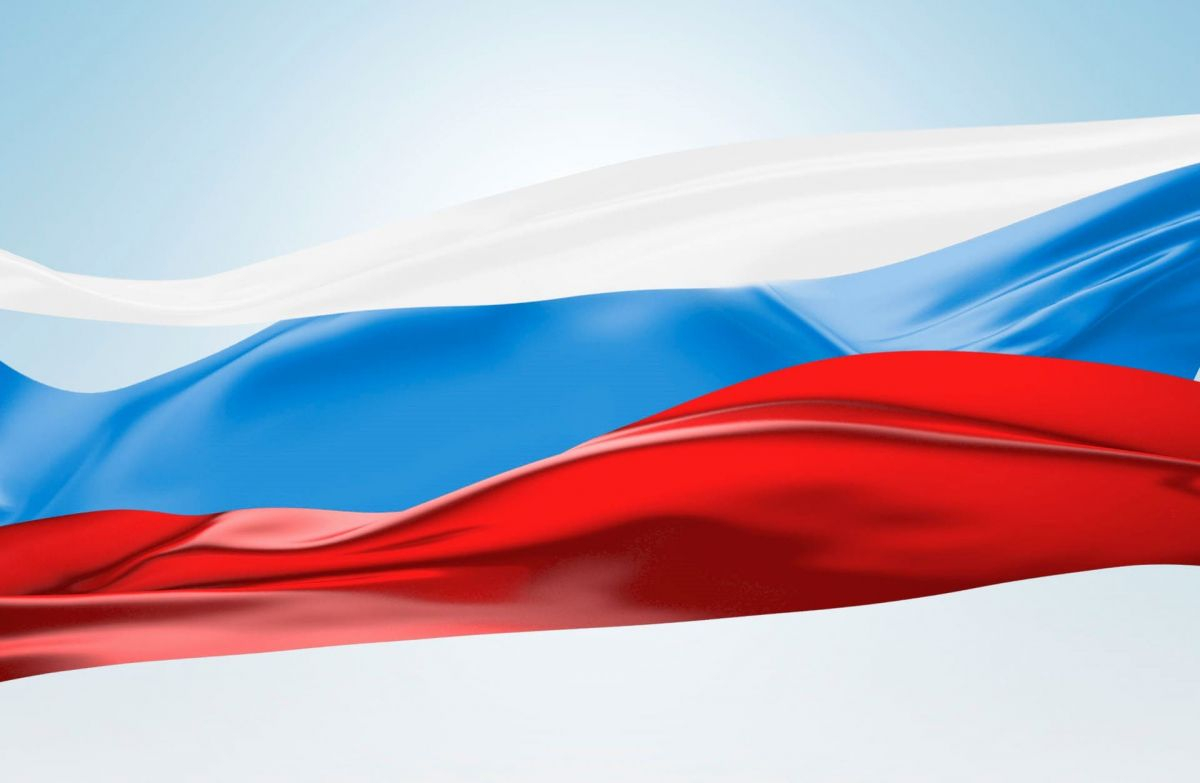 Положение о комиссии
по противодействию коррупции 
в государственном автономном учреждении Ростовской области
«Донской волонтерский центр»
 
Общие положения
Настоящее положение о комиссии по противодействию коррупции в государственном автономном учреждении Ростовской области «Донской волонтерский центр» (далее – положение о комиссии) разработано в соответствии с положениями Конституции Российской Федерации, Федерального закона от 25.12.2008 № 273-ФЗ «О противодействии коррупции», иных нормативных правовых актов Российской Федерации.
Комиссия в ГАУ РО «Донволонтер» образуется в целях: 
- осуществления в пределах своих полномочий деятельности, направленной на противодействие коррупции в учреждении;
- обеспечения защиты прав и законных интересов граждан, общества и государства от угроз, связанных с коррупцией; 
-повышения эффективности функционирования учреждения за счет снижения рисков проявления коррупции.
3. Деятельность комиссии осуществляется в соответствии с законодательством Российской Федерации, законодательством о противодействии коррупции и настоящим положением о комиссии.
 
2. Основные задачи и полномочия комиссии
2.1. Основными задачами комиссии являются:
а) подготовка предложений по выработке и реализации учреждением антикоррупционной политики;
б) выявление и устранение причин и условий, способствующих возникновению и распространению проявлений коррупции в деятельности учреждения;
в) создание единой системы информирования работников организации по вопросам противодействия коррупции;
г) формирование у работников антикоррупционного сознания, а также навыков антикоррупционного поведения;
д) контроль за реализацией выполнения антикоррупционных мероприятий в учреждении;
 е) взаимодействие с правоохранительными органами и иными государственными органами, органами местного самоуправления, общественными организациями и средствами массовой информации по вопросам противодействия коррупции.
2.2. Комиссия для решения возложенных на нее задач имеет право:
- вносить предложения на рассмотрение руководителя учреждения по совершенствованию деятельности учреждения в сфере противодействия коррупции;
- заслушивать на заседаниях комиссии руководителей структурных подразделений, сотрудников учреждения;
- разрабатывать рекомендации для практического использования по предотвращению и профилактике коррупционных правонарушений в учреждении;
- принимать участие в подготовке и организации выполнения локальных нормативных актов по вопросам, относящимся к компетенции комиссии;
- рассматривать поступившую информацию о проявлениях коррупции в учреждении, подготавливать предложения по устранению и недопущению выявленных нарушений;
- вносить предложения о привлечении к дисциплинарной ответственности работников учреждения, совершивших коррупционные правонарушения;
- создавать временные рабочие группы по вопросам реализации антикоррупционной политики.
 
3. Организация работы Комиссии
3.1. Заседания комиссии проводятся в соответствии с планом работы Комиссии, но не реже одного раза в год. Председатель комиссии, по мере необходимости, вправе созвать внеочередное заседание комиссии. Заседания могут быть как открытыми, так и закрытыми.
3.2. Председатель комиссии осуществляет руководство деятельностью комиссии, организует работу комиссии, созывает и проводит заседания комиссии, представляет комиссию в отношениях с органами государственной власти, органами местного самоуправления, организациями, общественными объединениями, со средствами массовой информации.
3.3. Члены комиссии отвечают за подготовку информационных материалов к заседаниям комиссии, ведут протоколы заседания комиссии, учет поступивших документов, а также выполняют поручения председателя
комиссии, данные в пределах его полномочий.
3.4. Члены комиссии осуществляют свои полномочия непосредственно, то есть без права их передачи иным лицам, в том числе и на время своего отсутствия.
3.5. Заседание комиссии правомочно, если на нем присутствуют более половины от общего числа членов комиссии.
3.6. Решения комиссии принимаются простым большинством голосов присутствующих на заседании членов комиссии.
3.7. При равенстве числа голосов голос председателя комиссии является решающим.
3.8. Решения комиссии оформляются протоколами.
3.9. Член комиссии, не согласный с решением комиссии, вправе в письменной форме изложить свое особое мнение, которое подлежит обязательному приобщению к протоколу заседания комиссии.
3.10. Члены комиссии добровольно принимают на себя обязательства о неразглашении сведений, затрагивающих честь и достоинство граждан, и другой конфиденциальной информации, которая рассматривается (рассматривалась) комиссией.
3.11. Информация, полученная комиссией в ходе ее работы, может быть использована только в порядке, предусмотренном федеральным законодательством об информации, информатизации и защите информации.
 

Приложение №2
УТВЕРЖДЕНО
Приказом ГАУ РО «Донволонтер»
от 16.07. 2019г. №99
 
Порядок
уведомления работодателя о фактах обращения в целях склонения к совершению коррупционных правонарушений сотрудников
государственного автономного учреждения Ростовской области «Донской волонтерский центр»
 
1. Общие положения
1.1. Настоящий порядок уведомления работодателя о фактах обращения в целях склонения сотрудников государственного автономного учреждения Ростовской области «Донской волонтерский цент» (далее - учреждение) к совершению коррупционных правонарушений (далее - порядок) разработан в соответствии с частью 5 статьи 9 Федерального закона от 25.12.2008 № 273-ФЗ «О противодействии коррупции» с целью создания единой системы по предупреждению коррупционных правонарушений в учреждении и определяет порядок уведомления работодателя о фактах обращения в целях склонения работника учреждения к совершению коррупционных правонарушений, устанавливает перечень сведений, содержащихся в данных уведомлениях, порядок регистрации уведомлений и организации проверки сведений, указанных в уведомлении, а также порядок принятия решений по результатам рассмотрения уведомлений.
1.2. Действие настоящего порядка распространяется на всех сотрудников учреждения.
1.3. Понятие «коррупция» в настоящем порядке используется в значении, предусмотренном статьей 1 Федерального закона от 25.12.2008 № 273-ФЗ «О противодействии коррупции».
1.4. Работник учреждения обязан уведомлять работодателя, лицо, ответственное за антикоррупционную работу в учреждении, органы прокуратуры или другие государственные органы обо всех случаях обращения к нему каких-либо лиц в целях склонения его к совершению коррупционных правонарушений. Уведомление о фактах обращения в целях склонения к совершению коррупционных правонарушений, за исключением случаев, когда по данным фактам проведена или проводится проверка, является должностной обязанностью сотрудника.
1.5. Во всех случаях обращения к сотруднику каких-либо лиц в целях склонения его к совершению коррупционных правонарушений сотрудник обязан не позднее рабочего дня, следующего за днем обращения к нему указанных лиц, уведомить о данных фактах работодателя, направив на его имя уведомление в письменной форме.
1.6. Сотрудники учреждения должны лично предостерегать обратившихся к ним лиц о противоправности действия, которое они предлагают совершить.
1.7. Сотрудник, уведомивший работодателя, органы прокуратуры или другие государственные органы о фактах обращения в целях склонения его к совершению коррупционного правонарушения, о фактах совершения другими сотрудниками учреждения коррупционных правонарушений, непредставления сведений либо представления заведомо недостоверных или неполных сведений о доходах, об имуществе и обязательствах имущественного характера, находится под защитой государства в соответствии с действующим законодательством Российской Федерации.
1.8. Сотрудник, не выполнивший обязанность по уведомлению работодателя, органов прокуратуры или других государственных органов обо всех случаях обращения к нему каких-либо лиц в целях склонения его к совершению коррупционных правонарушений, подлежит привлечению к ответственности в соответствии с действующим законодательством Российской Федерации.
 
2. Перечень сведений, содержащихся в уведомлении, и порядок регистрации уведомления.
2.1. В уведомлении указываются следующие сведения:
а) фамилия, имя, отчество сотрудника, направившего уведомление (далее по тексу –  уведомитель);
б) замещаемая должность уведомителя, наименование структурного подразделения, в котором он осуществляет трудовую деятельность;
в) известные уведомителю сведения о лицах, обратившихся к нему в целях склонения его к совершению коррупционных правонарушений (фамилия, имя, отчество, место работы, должность, адрес проживания лица, склонявшего уведомителя к совершению коррупционных правонарушений, и другие известные о данном лице сведения);
г) способ склонения к правонарушению (подкуп, угроза, обещание, обман, насилие и т.д.);
д) обстоятельства склонения к правонарушению (телефонный разговор, личная встреча, почтовое отправление и т.д.);
е) сущность предполагаемого правонарушения (злоупотребление служебным положением, дача взятки, получение взятки, злоупотребление полномочиями, коммерческий подкуп либо иное незаконное использование работником своего должностного положения вопреки законным интересам общества и государства в целях получения выгоды в виде денег, ценностей, иного имущества или услуг имущественного характера, иных имущественных прав для себя или для третьих лиц либо незаконное предоставление такой выгоды работнику другими физическими лицами).
При наличии письменных и вещественных доказательств, объяснений лиц, показаний свидетелей, аудио- и видеозаписи, иных документов и материалов уведомитель представляет их в качестве доказательств склонения его к совершению коррупционного правонарушения;
ж) дата, место и время склонения к правонарушению;
з) информация об уведомлении сотрудником органов прокуратуры или других государственных органов об обращении к нему каких-либо лиц в целях склонения его к совершению коррупционных правонарушений в случае, если указанная информация была направлена уведомителем 
в соответствующие органы;
и) дата подачи уведомления и личная подпись уведомителя.
2.2. Уведомление регистрируется лицом, ответственным за антикоррупционную работу в учреждении в Журнале регистрации уведомлений о фактах обращения в целях склонения работника к совершению коррупционных правонарушений:
незамедлительно в присутствии уведомителя, если уведомление представлено им лично;
в день, когда оно поступило по почте или с курьером.
2.3. Регистрацию уведомления осуществляет лицо, ответственное за антикоррупционную работу в учреждении. Журнал должен храниться в условиях, исключающих доступ к нему посторонних лиц. Листы Журнала должны быть пронумерованы, прошнурованы и скреплены печатью Учреждения.
2.4. Уведомление не принимается в случае, если в нем полностью или частично отсутствует информация, предусмотренная в пункте 2.1. настоящего порядка.
2.5. В случае если из уведомления сотрудника учреждения следует, что он не уведомил органы прокуратуры или другие государственные органы об обращении к нему в целях склонения его к совершению коррупционных правонарушений, директор учреждения незамедлительно после поступления к нему уведомления от сотрудника направляет его копию в один из вышеуказанных органов.
2.6. При наличии в уведомлении сведений о совершенном или подготавливаемом преступлении, проверка по данному уведомлению организуется в соответствии с положениями уголовно-процессуального законодательства Российской Федерации и законодательства Российской Федерации об оперативно-розыскной деятельности, для чего поступившее уведомление незамедлительно направляется директором учреждения, в правоохранительные органы в соответствии с их компетенцией.
 
3. Порядок организации проверки сведений, содержащихся в уведомлении
3.1. После регистрации уведомление передается на рассмотрение директора учреждения.
3.2. Поступившее директору учреждения уведомление является основанием для принятия им решения о проведении служебной проверки сведений, содержащихся в уведомлении, которое оформляется соответствующим распоряжением.
3.3. Для проведения проверки приказом директора создается комиссия, которая состоит из председателя комиссии, заместителя председателя, секретаря и членов комиссии. В составе комиссии должно быть не менее пяти человек.
3.4. Все лица, входящие в состав комиссии, пользуются равными правами в решении вопросов, рассматриваемых на заседаниях комиссии.
3.5. В проведении проверки не может участвовать сотрудник учреждения, прямо или косвенно заинтересованный в ее результатах. В этих случаях он обязан обратиться к директору учреждения с письменным заявлением об освобождении его от участия в проведении данной проверки.
3.6. При проведении проверки должны быть:
заслушаны пояснения уведомителя, других сотрудников учреждения, а также лиц, имеющих отношение к фактам, содержащимся в уведомлении;
объективно и всесторонне рассмотрены факты и обстоятельства обращения к сотруднику в целях склонения его к совершению коррупционного правонарушения;
установлены причины и условия, которые способствовали обращению лиц к сотруднику учреждения с целью склонения его к совершению коррупционных правонарушений.
3.7. В ходе проведения проверки, помимо уведомления, рассматриваются материалы, имеющие отношение к фактам, содержащимся в уведомлении, в том числе должностная инструкция и служебная характеристика уведомителя, должностные инструкции и служебные характеристики сотрудников учреждения, имеющих отношение к фактам, содержащимся в уведомлении.
3.8. Лица, входящие в состав комиссии, и сотрудники учреждения, имеющие отношение к фактам, содержащимся в уведомлении, не вправе разглашать сведения, ставшие им известными в ходе проведения проверочных мероприятий.
3.9. Работа комиссии должна быть завершена не позднее 10 рабочих дней со дня принятия решения о проведении проверки.
 
4. Итоги проведения проверки
4.1. По результатам проведения проверки комиссией принимается решение простым большинством голосов присутствующих на заседании комиссии. Решение комиссии правомочно, если на ее заседании присутствовало не менее 2/3 от общего состава комиссии.
4.2. Решение комиссии оформляется протоколом. Протокол комиссии подписывается председателем и секретарем комиссии.
4.3. Член комиссии, не согласный с ее решением, имеет право в письменной форме изложить свое особое мнение, которое приобщается к протоколу.
4.4. В случае подтверждения в ходе проверки факта обращения к работнику учреждения в целях склонения его к совершению коррупционных правонарушений или выявления в действиях сотрудника учреждения или иных сотрудников учреждения, имеющих отношение к вышеуказанным фактам, признаков коррупционного правонарушения, комиссией готовятся материалы, которые направляются директору учреждения для принятия соответствующего решения.
4.5. Директор учреждения после получения материалов по результатам работы комиссии в течение трех дней принимает одно из следующих решений:
а) о незамедлительной передаче материалов проверки в правоохранительные органы;
б) об обращении в соответствующие компетентные органы с просьбой об обеспечении мер государственной защиты сотрудника учреждения и членов его семьи от насилия, угроз и других неправомерных действий в соответствии с законодательством Российской Федерации;
в) о принятии организационных мер с целью предотвращения впредь возможности обращения в целях склонения работников учреждения к совершению коррупционных правонарушений;
г) об исключении возможности принятия уведомителем и (или) иными сотрудниками учреждения, имеющими отношение к фактам, содержащимся в уведомлении, единоличных решений по вопросам, с которыми связана вероятность совершения коррупционного правонарушения;
д) о необходимости внесения в должностные инструкции сотрудников учреждения соответствующих изменений для устранения условий, способствующих обращению к ним в целях склонения их к совершению коррупционных правонарушений;
е) о привлечении сотрудника учреждения к дисциплинарной ответственности;
ж) об увольнении сотрудника учреждения.
4.6. В случае выявления в ходе проверки в действиях сотрудника учреждения признаков коррупционного правонарушения, предусмотренного частью 3 статьи 9 Федерального закона от 25.12.2008 № 273-ФЗ «О противодействии коррупции», материалы по результатам работы комиссии направляются директором учреждения в соответствующие органы для привлечения сотрудника учреждения к иным видам ответственности в соответствии с законодательством Российской Федерации.
4.7. В случае опровержения факта обращения к сотруднику учреждения с целью его склонения к совершению коррупционных правонарушений директор учреждения принимает решение о принятии результатов проверки к сведению.
4.8. Информация о решении по результатам проверки направляется в кадровую службу учреждения для включения в личное дело уведомителя.
4.9. Сотрудник учреждения, в отношении которого проводится проверка сведений, содержащихся в уведомлении, по окончании проверки имеет право ознакомиться с письменным заключением о ее результатах.
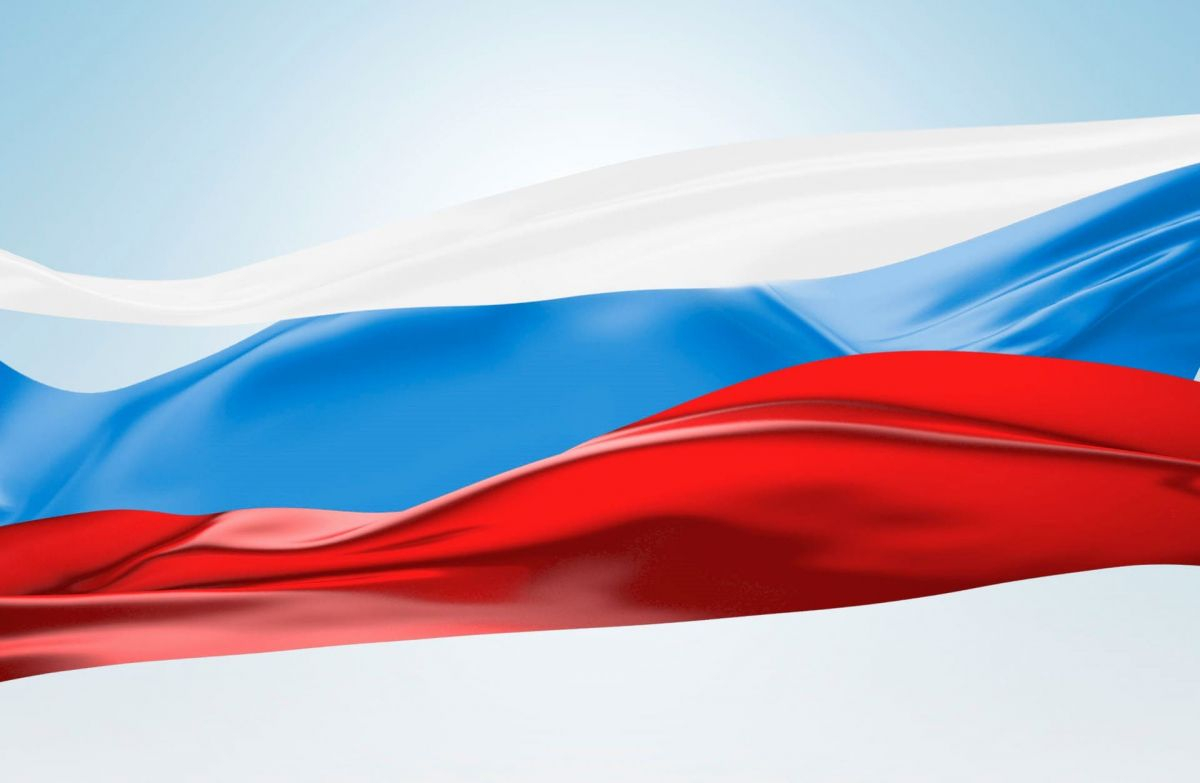 Положение о конфликте интересов
государственного автономного учреждения Ростовской области «Донской волонтерский центр»
 
1. Общие положения
1.1. Положение о конфликте интересов (далее - положение) разработано в соответствии с положениями Федерального закона от 25 декабря 2008 г. № 273-ФЗ «О противодействии коррупции», Методических рекомендаций по разработке и принятию организациями мер по предупреждению и противодействию коррупции, утвержденных Министерством труда и социальной защиты Российской Федерации 8 ноября 2013 г.
1.2. Настоящее положение является внутренним документом государственного автономного учреждения Ростовской области «Донской волонтерский центр» (далее - учреждение), основной целью которого является установление порядка выявления и урегулирования конфликтов интересов, возникающих у сотрудников учреждения в ходе выполнения ими трудовых обязанностей.
1.3. Под конфликтом интересов в настоящем положении понимается ситуация, при которой личная заинтересованность (прямая или косвенная) сотрудника учреждения, замещающего должность, замещение которой предусматривает обязанность принимать меры по предотвращению и урегулированию конфликта интересов, влияет или может повлиять на надлежащее, объективное и беспристрастное исполнение им должностных обязанностей.
Под личной заинтересованностью понимается возможность получения доходов в виде денег, иного имущества, в том числе имущественных прав, услуг имущественного характера, результатов выполненных работ или каких-либо выгод (преимуществ) сотрудником учреждения, указанным в настоящем пункте, и (или) состоящими с ним в близком родстве лицами (родителями, супругами, детьми, братьями, сестрами, а также братьями, сестрами, родителями, детьми супругов и супругами детей), гражданами или организациями, с которыми сотрудник учреждения, указанный в настоящем пункте, и (или) лица, состоящие с ним в близком родстве, связаны имущественными, корпоративными или иными близкими отношениями.
1.4. Действие настоящего положения распространяется на всех сотрудников учреждения, а также на физических лиц, сотрудничающих с учреждением на основе гражданско-правовых договоров.
1.5. Содержание настоящего положения доводится до сведения всех сотрудников учреждения.
 
2. Основные принципы управления конфликтом интересов в учреждении
В основу работы по управлению конфликтом интересов в учреждении положены следующие принципы:
- обязательность раскрытия сведений о реальном или потенциальном конфликте интересов;
- индивидуальное рассмотрение и оценка репутационных рисков для учреждения при выявлении каждого конфликта интересов и его урегулирование;
- конфиденциальность процесса раскрытия сведений о конфликте интересов и процесса его урегулирования;
- соблюдение баланса интересов учреждения и сотрудника при урегулировании конфликта интересов;
- защита сотрудников от преследования в связи с сообщением о конфликте интересов, который был своевременно раскрыт сотрудником и урегулирован (предотвращен) учреждением;
 
3. Порядок раскрытия конфликта интересов сотрудников учреждения и порядок его урегулирования, в том числе возможные способы разрешения возникшего конфликта интересов
3.1. В соответствии с условиями настоящего положения устанавливаются следующие виды раскрытия конфликта интересов:
- раскрытие сведений о конфликте интересов при приеме на работу;
- раскрытие сведений о конфликте интересов при назначении на новую должность;
- разовое раскрытие сведений по мере возникновения ситуаций конфликта интересов;
- заполнение декларации о конфликте интересов.
3.2. Раскрытие сведений о конфликте интересов осуществляется в письменном виде. Допустимо первоначальное раскрытие конфликта интересов в устной форме с последующей фиксацией в письменном виде.
3.3. Директором учреждения из числа сотрудников назначается лицо, ответственное за прием сведений о возникающих (имеющихся) конфликтах интересов.
3.4. В учреждении для ряда сотрудников организуется ежегодное заполнение декларации о конфликте интересов.
3.5. Организация берет на себя обязательство конфиденциального рассмотрения представленных сведений и урегулирования конфликта интересов.
3.6. В случае если конфликт интересов имеет место, то могут быть использованы следующие способы его разрешения:
- ограничение доступа сотрудника к конкретной информации, которая может затрагивать личные интересы сотрудника;
- добровольный отказ сотрудника учреждения или его отстранение (постоянное или временное) от участия в обсуждении и процессе принятия решений по вопросам, которые находятся или могут оказаться под влиянием конфликта интересов;
- пересмотр и изменение функциональных обязанностей сотрудника;
- временное отстранение сотрудника от должности, если его личные интересы входят в противоречие с функциональными обязанностями;
- перевод сотрудника на должность, предусматривающую выполнение функциональных обязанностей, не связанных с конфликтом интересов;
- передача сотрудником принадлежащего ему имущества, являющегося основой возникновения конфликта интересов, в доверительное управление;
- отказ сотрудника от своего личного интереса, порождающего конфликт с интересами учреждения;
- увольнение сотрудника из учреждения по инициативе работника;
- увольнение сотрудника по инициативе работодателя за совершение дисциплинарного проступка, то есть за неисполнение или ненадлежащее исполнение сотрудником по его вине возложенных на него трудовых обязанностей.
По договоренности учреждения и сотрудника, раскрывшего сведения о конфликте интересов, могут быть найдены иные формы его урегулирования.
3.17. При разрешении имеющегося конфликта интересов следует выбрать наиболее «мягкую» меру урегулирования из возможных с учетом существующих обстоятельств. Более жесткие меры следует использовать только в случае, когда это вызвано реальной необходимостью или в случае, если более «мягкие» меры оказались недостаточно эффективными.
При принятии решения о выборе конкретного метода разрешения конфликта интересов важно учитывать значимость личного интереса сотрудника и вероятность того, что этот личный интерес будет реализован в ущерб интересам учреждения.
 
4. Обязанности сотрудников в связи с раскрытием и урегулированием конфликта интересов
4.1. Положением устанавливаются следующие обязанности сотрудников в связи с раскрытием и урегулированием конфликта интересов:
- при принятии решений по деловым вопросам и выполнении своих трудовых обязанностей руководствоваться интересами организации – без учета своих личных интересов, интересов своих родственников и друзей;
- избегать (по возможности) ситуаций и обстоятельств, которые могут привести к конфликту интересов;
- раскрывать возникший (реальный) или потенциальный конфликт интересов;
- содействовать урегулированию возникшего конфликта интересов.
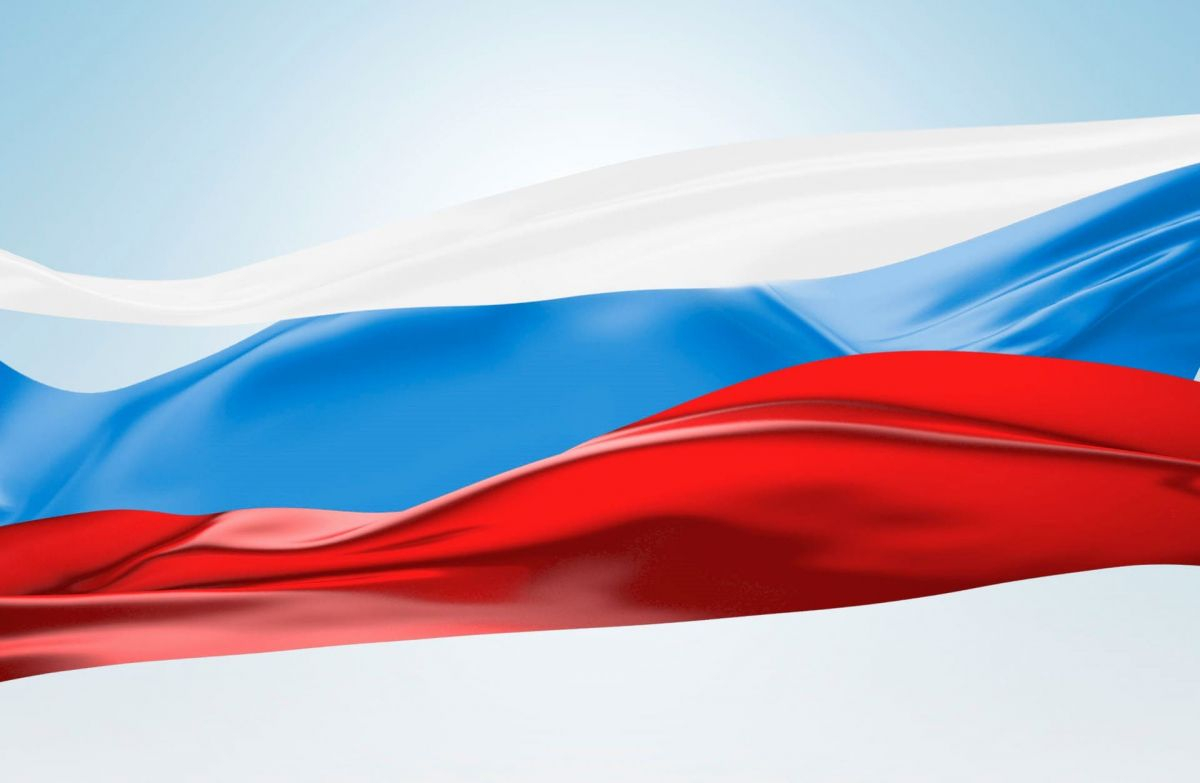 ПОЛОЖЕНИЕ
о сообщении сотрудниками учреждения
о получении подарка в связи с протокольными мероприятиями,
служебными командировками и другими официальными мероприятиями
 
 
1. Настоящее положение определяет порядок сообщения сотрудниками государственного автономного учреждения «Донской волонтерский центр» (далее - сотрудники), о получении подарка в связи с протокольными мероприятиями, служебными командировками и другими официальными мероприятиями, участие в которых связано с их должностным положением или исполнением ими служебных (должностных) обязанностей, порядок сдачи и оценки подарка, реализации (выкупа) и зачисления средств, вырученных от его реализации.
2. Для целей настоящего положения используются следующие понятия:
- «подарок, полученный в связи с протокольными мероприятиями, служебными командировками и другими официальными мероприятиями» - подарок, полученный работником от физических (юридических) лиц, которые осуществляют дарение исходя из должностного положения одаряемого или исполнения им служебных (должностных) обязанностей, за исключением канцелярских принадлежностей, которые в рамках протокольных мероприятий, служебных командировок и других официальных мероприятий предоставлены каждому участнику указанных мероприятий в целях исполнения им своих служебных (должностных) обязанностей, цветов и ценных подарков, которые вручены в качестве поощрения (награды);
- «получение подарка в связи с должностным положением или в связи с исполнением служебных (должностных) обязанностей» - получение работником лично или через посредника от физических (юридических) лиц подарка в рамках осуществления деятельности, предусмотренной должностной инструкцией, а также в связи с исполнением служебных (должностных) обязанностей в случаях, установленных федеральными законами и иными нормативными актами, определяющими особенности правового положения и специфику профессиональной служебной и трудовой деятельности указанных лиц.
3. Сотрудники не вправе получать не предусмотренные законодательством Российской Федерации подарки от физических (юридических) лиц в связи с их должностным положением или исполнением ими служебных (должностных) обязанностей.
4. Сотрудники обязаны в порядке, предусмотренном настоящим положением, уведомлять обо всех случаях получения подарка в связи с их должностным положением или исполнением ими служебных (должностных) обязанностей комиссию по противодействию коррупции ГАУ РО «Донволонтер» (далее – комиссия).
5. Уведомление о получении подарка в связи с должностным положением или исполнением служебных (должностных) обязанностей (далее - уведомление), составленное согласно приложению № 1 к положению, представляется не позднее 3 рабочих дней со дня получения подарка в комиссию. К уведомлению прилагаются документы (при их наличии), подтверждающие стоимость подарка (кассовый чек, товарный чек, иной документ об оплате (приобретении) подарка).
В случае если подарок получен во время служебной командировки, уведомление представляется не позднее 3 рабочих дней со дня возвращения лица, получившего подарок, из служебной командировки.
При невозможности подачи уведомления в сроки, указанные в абзацах первом и втором настоящего пункта, по причине, не зависящей от работника, оно представляется не позднее следующего дня после ее устранения.
6. Уведомление составляется в 2 экземплярах, один из которых возвращается лицу, представившему уведомление, с отметкой о регистрации, другой экземпляр направляется в Комиссию.
7. Подарок, стоимость которого подтверждается документами и превышает 3 тыс. рублей либо стоимость которого получившим его сотруднику неизвестна, сдается в бухгалтерию, которая принимает его на хранение по акту приема-передачи (приложение № 2) не позднее 5 рабочих дней со дня регистрации уведомления в соответствующем журнале регистрации (приложение № 3).
8. Подарок, полученный работником, независимо от его стоимости, подлежит передаче на хранение в порядке, предусмотренном пунктом 7 настоящего положения.
9. До передачи подарка по акту приема-передачи ответственность в соответствии с законодательством Российской Федерации за утрату или повреждение подарка несет лицо, получившее подарок.
10. В целях принятия к бухгалтерскому учету подарка в порядке, установленном законодательством Российской Федерации, определение его стоимости проводится бухгалтерией на основе рыночной цены, действующей на дату принятия к учету подарка, или цены на аналогичную материальную ценность в сопоставимых условиях с привлечением при необходимости комиссии или коллегиального органа. Сведения о рыночной цене подтверждаются документально, а при невозможности документального подтверждения - экспертным путем. Подарок возвращается сдавшему его лицу по акту приема-передачи в случае, если его стоимость не превышает 3 тыс. рублей.
11. Бухгалтерия принимает к учету в установленном порядке подарок, стоимость которого превышает 3 тыс. рублей.
12. Работник, сдавший подарок, может его выкупить, направив на имя работодателя соответствующее заявление согласно приложению № 4 к настоящему положению не позднее двух месяцев со дня сдачи подарка. 
Выкуп подарка осуществляется в порядке, предусмотренном нормативными правовыми актами Российской Федерации.
13. Подарок, в отношении которого не поступило заявление, указанное в пункте 12 настоящего положения, может использоваться учреждением с учетом заключения комиссии о целесообразности использования подарка для обеспечения его деятельности.
14. В случае нецелесообразности использования подарка, директором учреждения принимается решение о реализации подарка в установленном порядке.
15. В случае если подарок не выкуплен или не реализован, директором учреждения принимается решение о повторной реализации подарка, либо о его безвозмездной передаче на баланс благотворительной организации, либо о его уничтожении в соответствии с законодательством Российской Федерации.
16. Средства, вырученные от реализации (выкупа) подарка, зачисляются в доход учреждения в порядке, установленном бюджетным законодательством Российской Федерации.
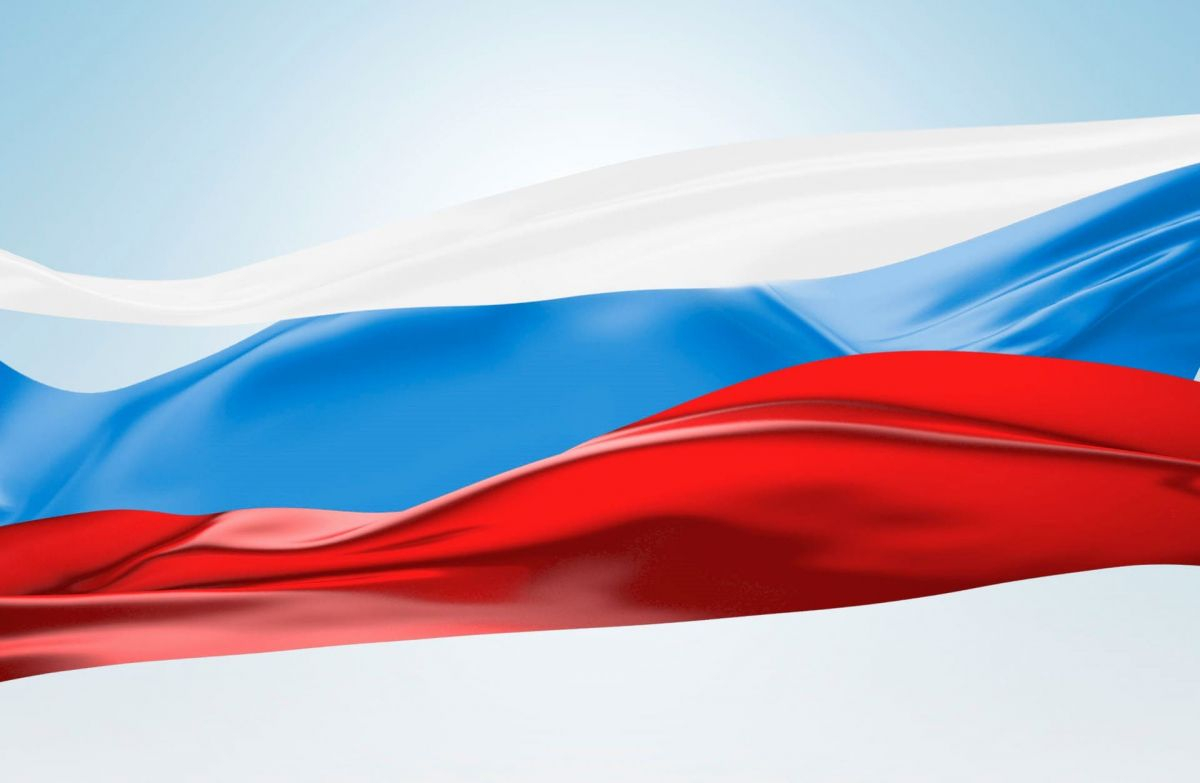 ПЕРЕЧЕНЬ
должностей, замещение которых связано с коррупционными рисками 
в ГАУ РО «Донволонтер»


1. Директор
2. Главный бухгалтер
3. Начальник отдела
4. Заведующий сектором
5. Главный специалист
6. Ведущий специалист
7. Специалист первой категории 
8. Специалист второй категории
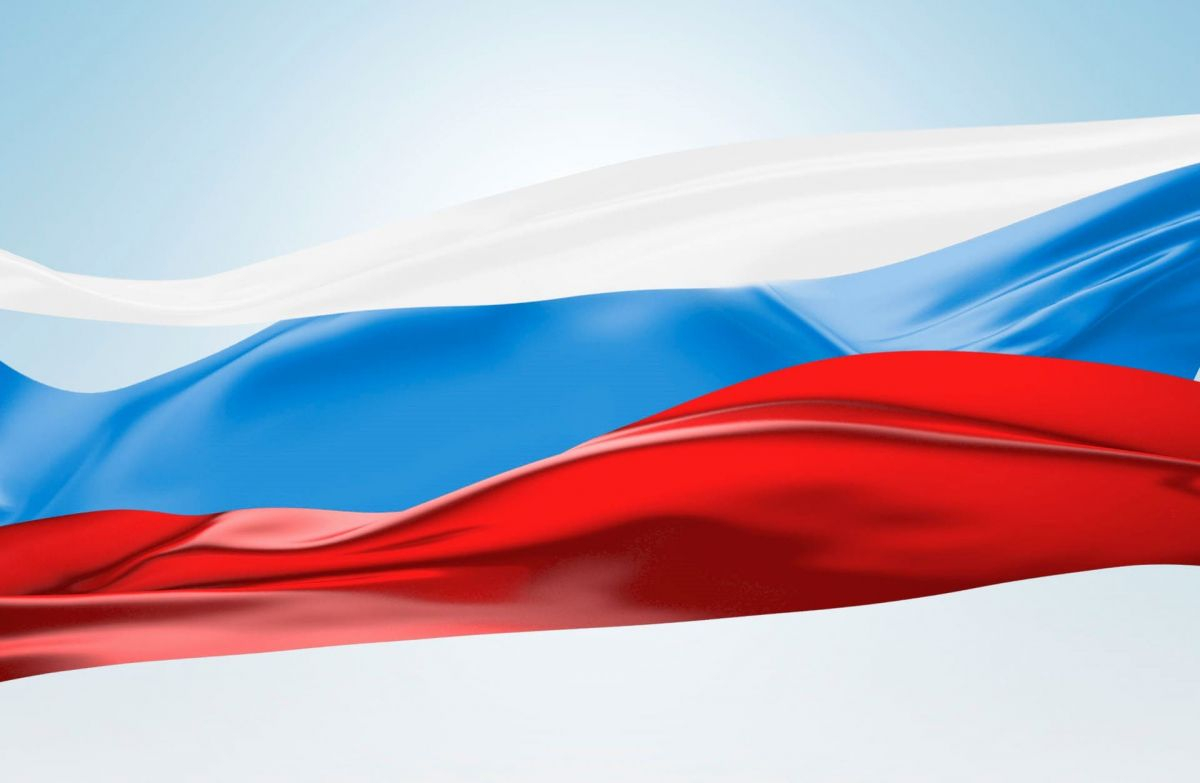 КАРТА КОРРУПЦИОННЫХ РИСКОВ в ГАУ РО «Донволонтер»
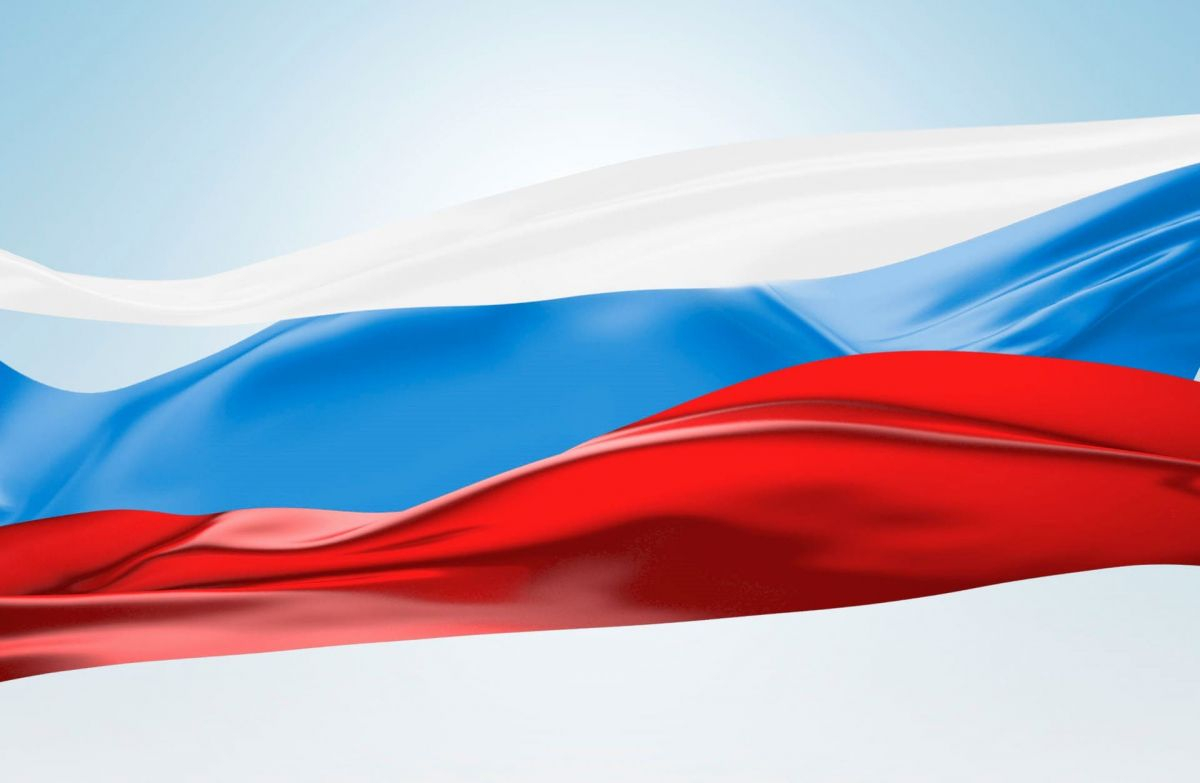 Закон 223-ФЗ дает заказчику широкие возможности настраивать свою закупочную деятельность. 
Главная задача — учесть все нюансы в Положении о закупке и следовать этим правилам. 
Если же заказчик допускает нарушения, то лица, чьи интересы нарушены, вправе обжаловать его действия. 
Если контролеры придут к выводу, что заказчик неправ, его заставят исправить нарушения. Закупку могут и вовсе отменить, в том числе и после заключения контракта. Кроме того, нарушителя ждут санкции. Как правило, это денежные штрафы, которые налагаются на организацию-заказчика, а также на ответственных должностных лиц. Также может быть применена дисквалификация, то есть запрет на определенную деятельность и должности.

 Нарушения со стороны заказчика по 223-ФЗ, которые допускаются чаще всего.

1. Нарушение сроков публикации данных.
Заказчик должен ежемесячно до 10 числа размещать отчеты по своим закупкам за прошлый месяц. И зачастую эти строки нарушаются. 

Также часто заказчиков штрафуют за то, что они не вовремя размещают протоколы — они должны быть опубликованы не позднее трех дней с даты подписания.

Весьма жесткие санкции ждут тех, кто и вовсе не разместит в ЕИС необходимую информацию. В этом случае штраф для должностного лица может составить 30-50 тыс. рублей, а для самого заказчика — 100-300 тыс. рублей.

Причем в ФАС могут расценить как неразмещение тот факт, что заказчик не загрузил в ЕИС документы в нужном формате (заказчик не выложил протокол в формате .PDF, не представил информацию о сроке исполнения контракта и объеме услуг, а также о порядке оценки заявок и шкале баллов). Контролирующий орган посчитал, что невозможно определить, на каком основании выбран победитель. Поэтому результаты закупки были аннулированы, а заказчик и его должностные лица получили штрафы.

В другой закупке заказчика оштрафовали за то, что он не разместил в ЕИС:
запросы на разъяснения, которые подавали участники;
свои ответы на эти запросы.
2. Неопубликование информации об изменении договора
Закон 223-ФЗ позволяет вносить изменения в договор, который заключается в результате закупки. И на практике это не является редкостью, например, продлеваются сроки. Однако важно соблюсти требования пункта 5 статьи 4 закона и разместить информацию об изменении договора с указанием новых условиях. Сделать это нужно в течение 10 дней после внесения таких изменений. Если заказчик не выполнит это требование, его оштрафуют.
3. Нарушения своих же требований к заявкам
223-ФЗ не устанавливает каких-то конкретных критериев — заказчик должен разработать их сам и закрепить в Положении о закупке. Если потом заказчик начнет предъявлять иные требования к участникам, к договору или же начнет применять не указанные в Положении критерии, то тем самым он нарушит закупочное законодательство.
4. Нарушения, связанные с коллективным участником
Закон 223-ФЗ дает право нескольким поставщикам объединить свои усилия и выступить как единый участник. К этому прибегают, если мощностей каждого из них не хватает для исполнения договора. Такой коллективный участник обязан соответствовать требованиям документации, тогда как каждый в отдельности поставщик — не обязан. Если бы каждый из них полностью соответствовал всем требованиям, то это бы означало, что он может выполнить договор самостоятельно. Тогда бы не было никакого смысла объединяться с другими поставщиками. Коллективный участник для того и введен практику закупок, чтобы дать возможность поставщикам сложить свои ресурсы и исполнить крупный договор.
5. Нарушения, связанные с критериями оценки заявок.
Очень распространенное нарушение допускают заказчики, когда не публикуют критерии оценки заявок. В итоге непонятно, по каким параметрам они будут сравниваться, и как будет определяться победитель. Это является нарушением закона о защите конкуренции. 
Еще одно типичное нарушение — критерии и их вес установлены, а шкала баллов в документации не приводится. 

6.Объединение в один лот несвязанных товаров
Иногда заказчики для упрощения пытаются поместить в одну закупку товары, не связанные между собой ни технологический, ни функционально. Однако это нарушает закон 135-ФЗ о защите конкуренции. \

7.Заточка ТЗ под нужного исполнителя.
В этом плане заказчики позволяют себе самые разные нарушения. 
Невнесение изменений в документацию по итогам разъяснений.
Если заказчик изменил документацию, он должен продлить сроки проведения процедуры. В свою очередь, изменение документации может потребоваться из-за направления заказчику запасов на разъяснение положений документации. Об этом нужно помнить, иначе у контролирующих органов будет повод наложить штраф.

Типичные нарушения по 223-ФЗ

План закупок не размещается на сайте zakupki.gov или размещается не вовремя
Например, заказчик может в один и тот же день разместить план и провести закупку, и поставщики не успеют с ней ознакомиться.

Многочисленны случаи закупки у единственного поставщика с нарушением закона
Многие заказчики в своем положении о закупках разрешили себе проводить огромное количество закупок у единственного поставщика. 
Не всегда проводится расчет и обоснование начальной (максимальной) цены договора (НМЦД)
223-ФЗ не обязывает это делать, и некоторые заказчики ставят начальную цену в 2-3 раза выше рыночной.

Нарушения комиссии по закупкам при определении победителя, незаконный отказ в допуске к участию и необоснованное отклонение заявок
Комиссия либо допускает заявку, которую требуется отклонить, либо отклоняет верную заявку, которую отклонять не нужно. Это очень распространенное нарушение в рамках 223-ФЗ. Здесь случаются «несостоявшиеся заявки», когда заявки всех участников, кроме одного, отклоняются, он допускается до торгов и с ним по максимальной цене заключается договор.

Ограничение конкуренции в конкурсных документах
Могут запрашиваться дополнительные документы и лицензии. ФАС считает это нарушением.

Заказчик устанавливает нереалистичные сроки выполнения работ или поставки товара
Заказчик может указать срок в два дня для поставки товара или попросить выполнить за 20 дней работу, которую возможно выполнить только за 180 дней. Здесь ФАС также часто встает на сторону поставщиков.

Ассортимент поставляемых товаров расширяется, и цена договора увеличивается
Заказчик не налагает штраф и не расторгает договор даже в случае необходимости
В закупке указываются нереалистичные сроки с обязательным условием о расторжении договора, честные компании не участвуют в закупке. Компания-победитель нарушает условия, но заказчик не соблюдает условия договора — не расторгает договор и не налагает штраф.

Закупка у аффилированных лиц
На сайте Генпрокуратуры есть множество примеров того, когда госзаказчик проводит процедуру и заключает договор с учреждением, в котором директор организации заказчика — ближайший родственник заказчика. Это нарушает 135-ФЗ, чаще всего договор признается ничтожным, поставщик возвращает деньги, а заказчик — товар.

Мошенничество с НМЦД
В 223-ФЗ нет четкого алгоритма установления начальной цены договора
Заказчик может указать цену намного ниже рыночной стоимости оборудования, добросовестные поставщики не будут участвовать в закупке, и заказчик сможет подписать договор с нужным ему поставщиком.

Необоснованное увеличение цены заключенного договора
Заказчик в положении о закупке увеличивает сумму договора на 10-30 %, но не увеличивает количество товара. Либо он может увеличить количество другого товара — не того товара, который был указан в описании закупки.

Это нарушение конкуренции и неравные условия для всех участников закупки, потому что только одна компания владеет нужной информацией. Если бы другой поставщик знал, что с ним заказчик увеличит договор на 30 % и попросит дополнительно поставить другой товар, он бы тоже мог согласиться на эти условия.

Хищение средств при невыполненных работах
Чаще всего деньги похищают, когда оплачиваются товар или услуга, которые не были поставлены/выполнены, хотя должностные лица оформили акты выполненных работ.

На основании подписанной накладной или акта выполненных работ происходит оплата. Поставщик может задержать товар и попросить подписать документы и оплатить его, чтобы не накладывались штрафные санкции. После подписания актов или накладных товар могут вообще не поставить/работы могут не выполняться.

Противостояние между заказчиком и поставщиком не должно выходить за рамки Уголовного кодекса. За нарушение 223-ФЗ и 135-ФЗ нарушители могут столкнуться со штрафами.


Вызывают вопросы такие признаки, как изменение любых данных, документов и сведений, когда исполнитель не направляет документы и сведения, предусмотренные законом.

В каких случаях можно столкнуться с мошенничеством?
Статус бюджетных компаний проверяют тщательнее. Компании, которые размещают закупки по 44-ФЗ, получают электронную подпись в Федеральном казначействе, регистрируются как заказчики на ЕИС и размещают положение о закупках.

Поставщиков могут обмануть компании, которые организуют коммерческие торги или закупки по 223-ФЗ.

Как действуют мошенники:

Регистрируются как заказчик по 223-ФЗ на ЕИС и публикуют положение о закупках.
Объявляют одну или несколько закупок на крупные суммы и устанавливают максимально высокое обеспечение заявки.
Исчезают, как только поставщики переводят деньги на счет.
Что делать, если вас обманули?
Если заказчик не выходит на связь, нужно обратиться в ФАС. Они рассмотрят жалобу и вынесут решение в течение 7 рабочих дней.

Как вычислить мошенника:

!!!!!!!!Найти информацию о заказчике в ЕИС.
Проверить жалобы в ФАС от других участников.
Расспросить поставщиков, которые раньше работали с этим мошенником.
Проверить, есть ли арбитражные дела по этой организации.
Проверить все торги, в которых компания участвовала как заказчик и поставщик.
Проверить черный список заказчиков-мошенников.